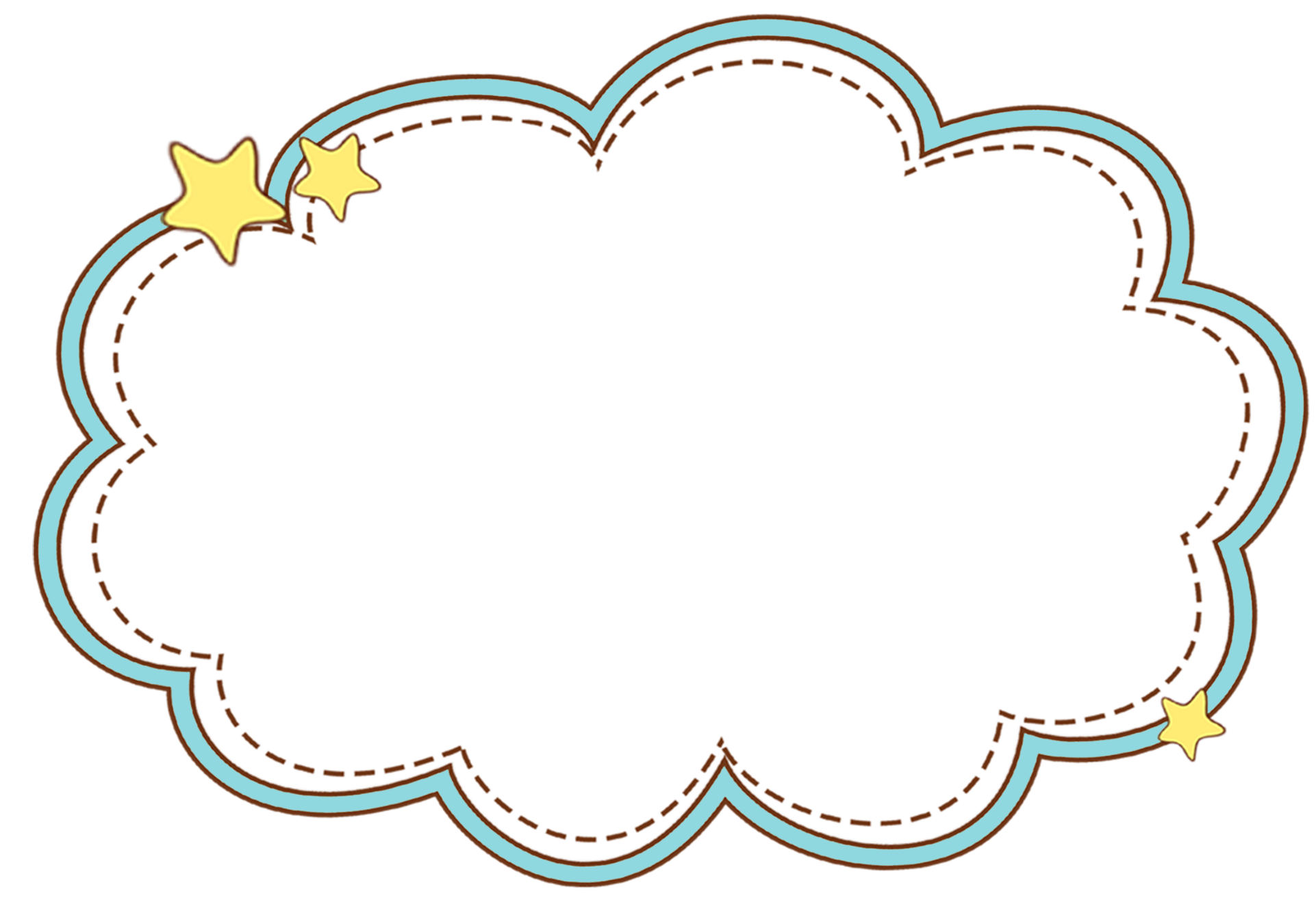 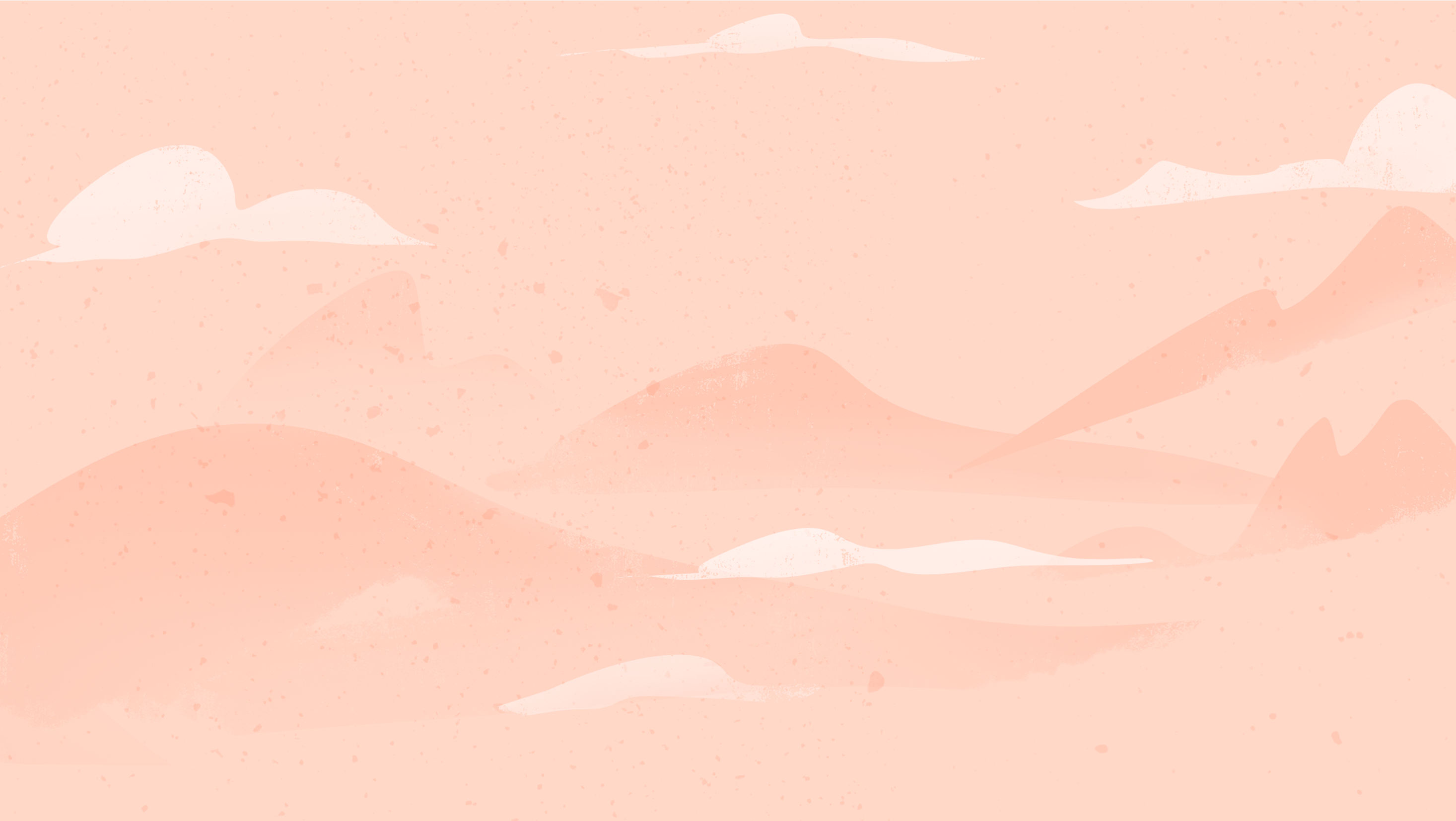 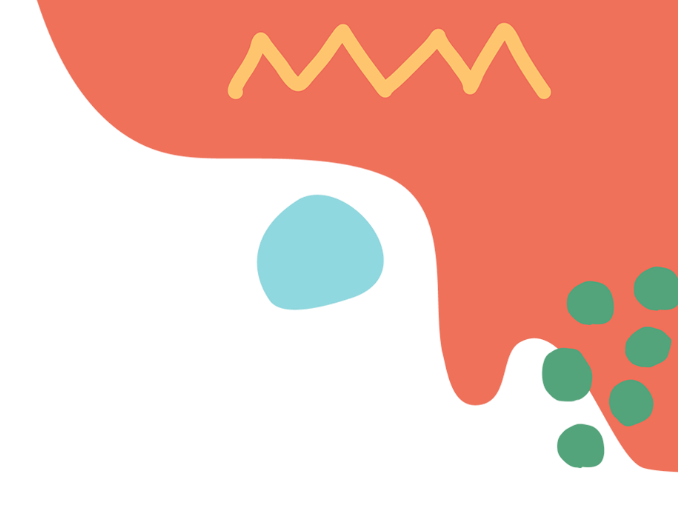 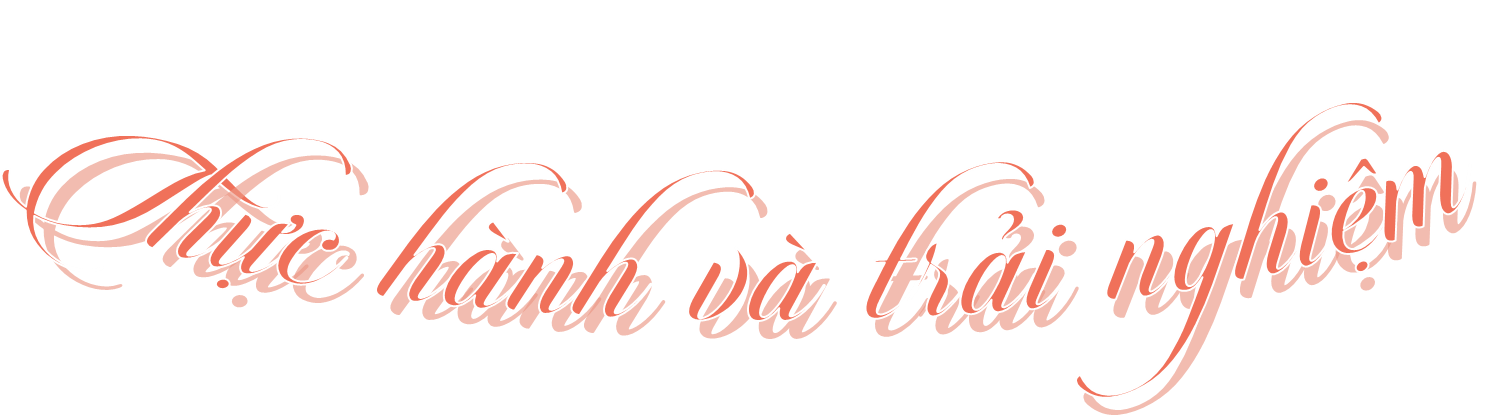 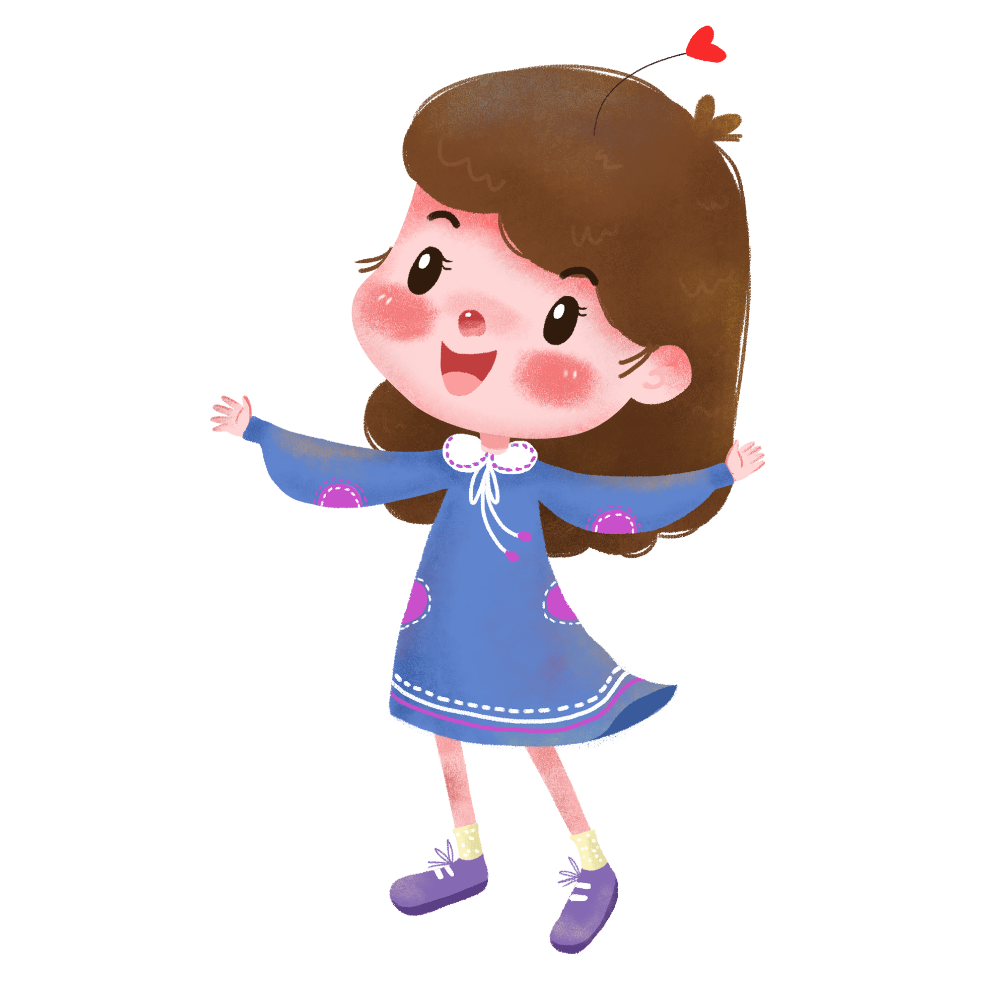 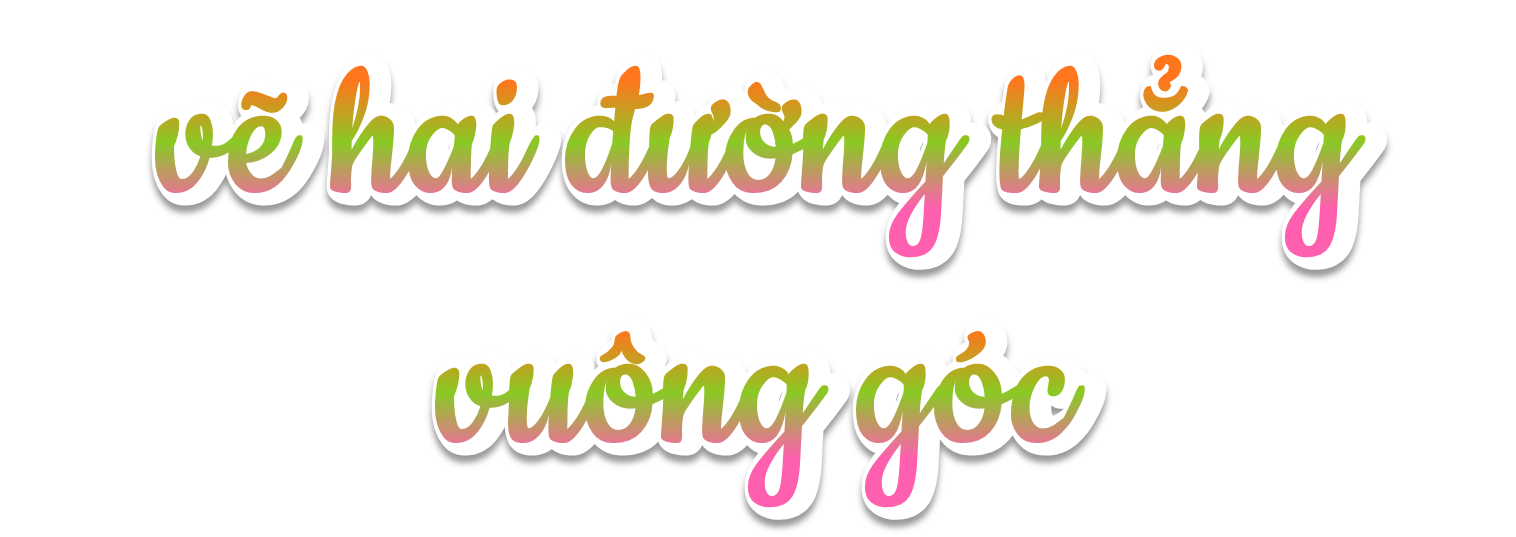 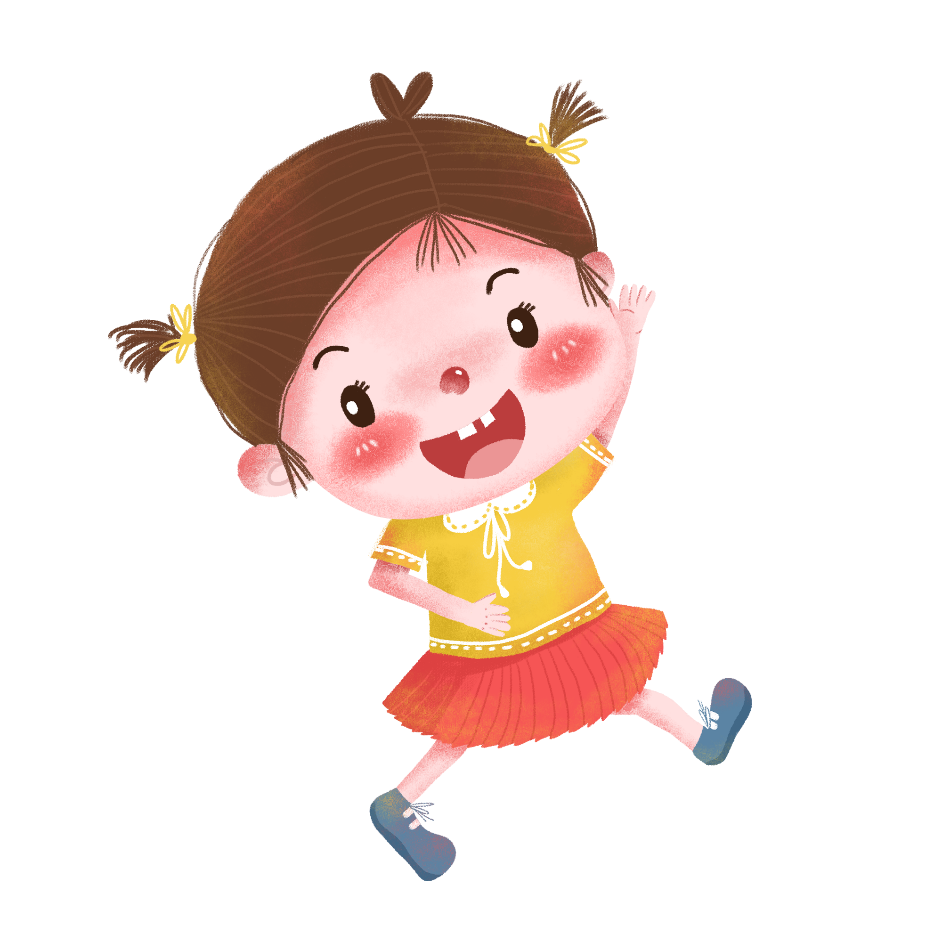 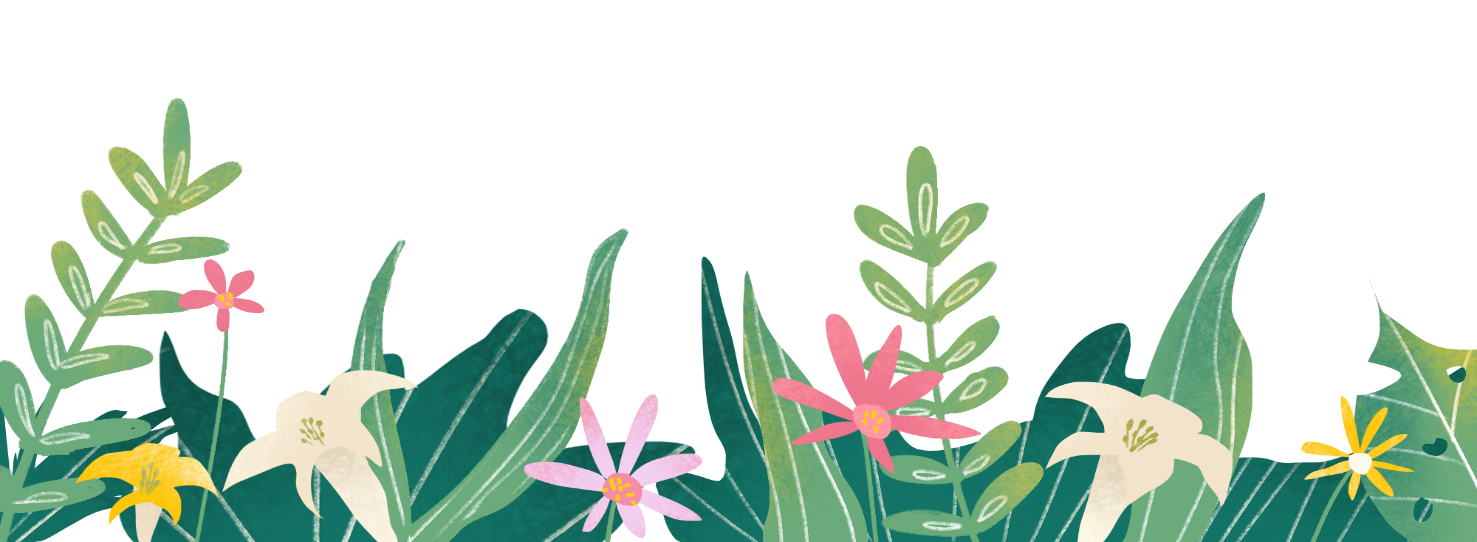 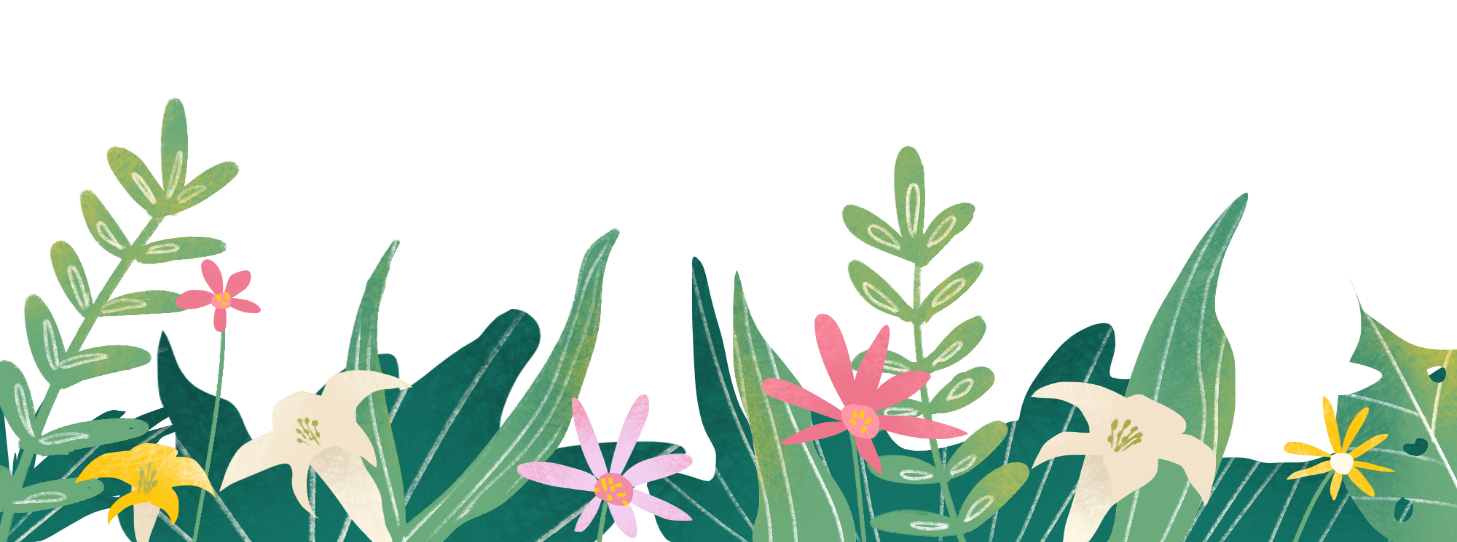 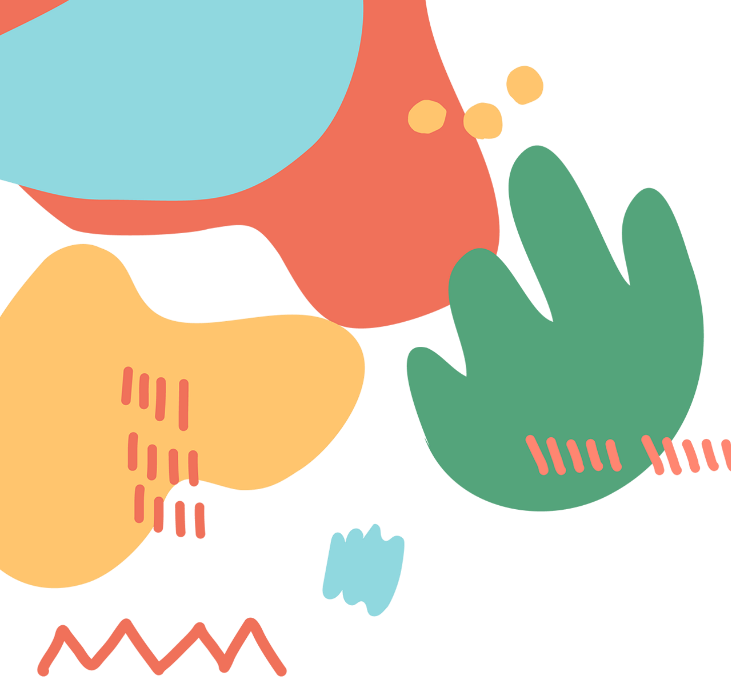 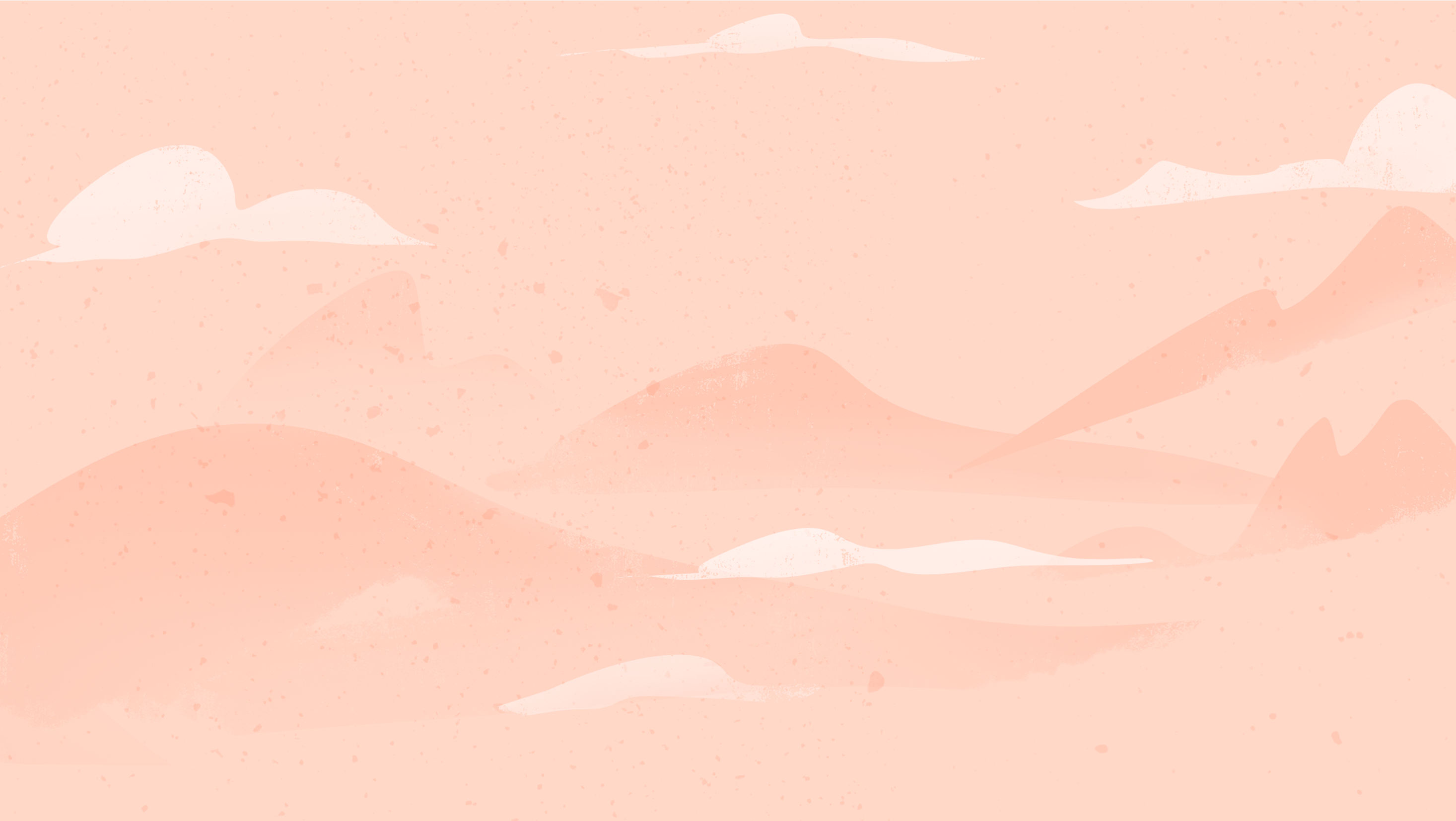 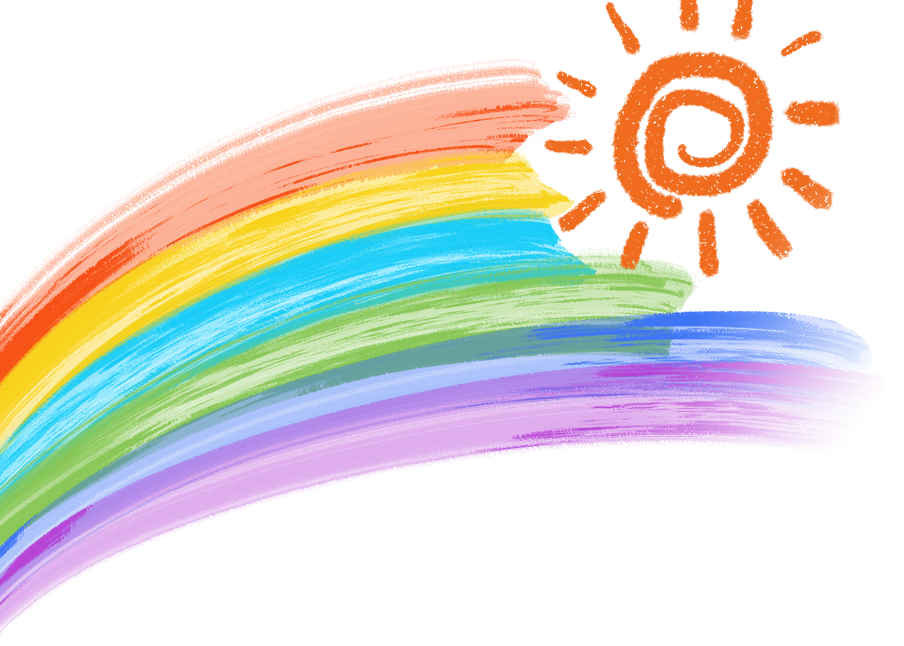 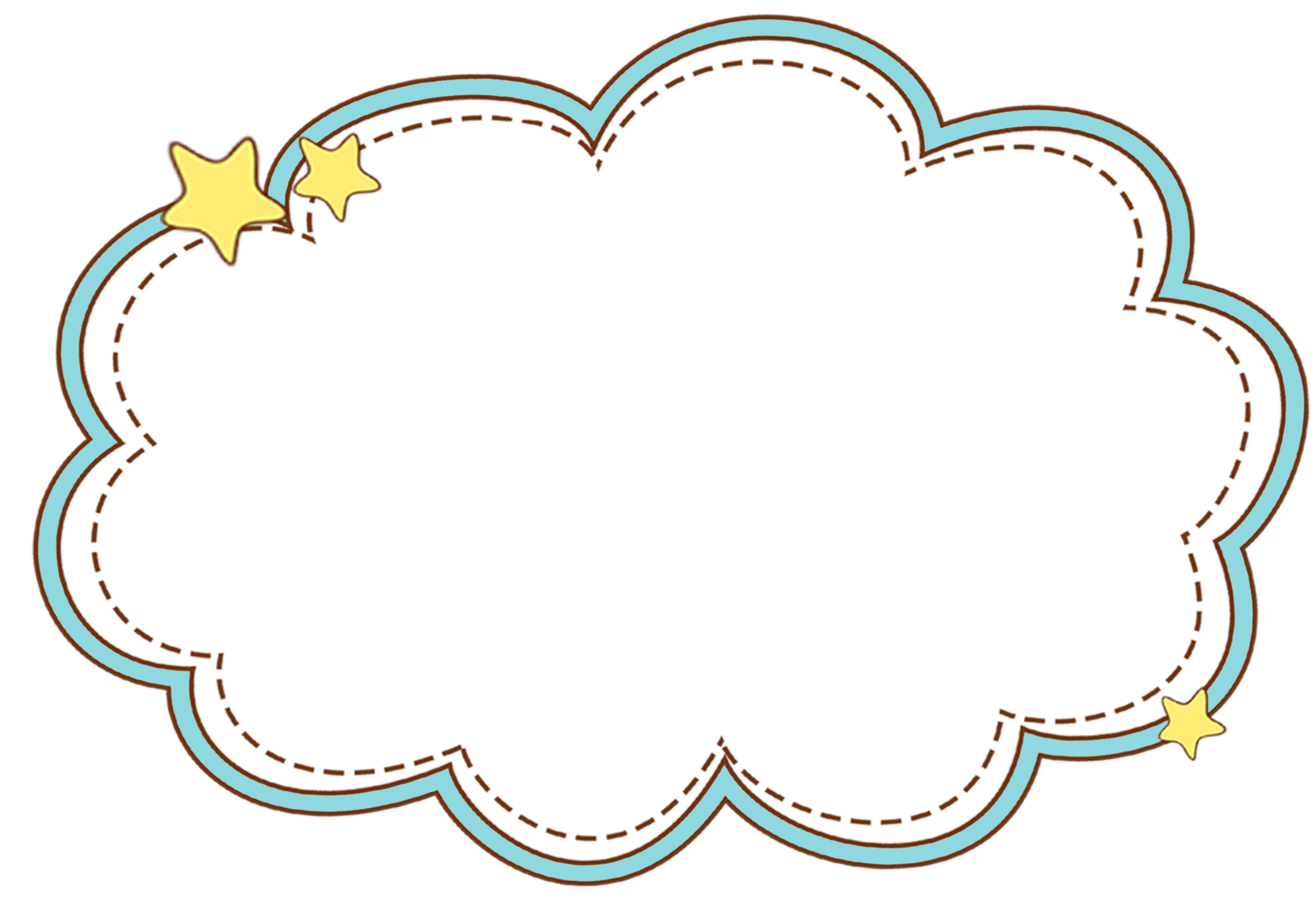 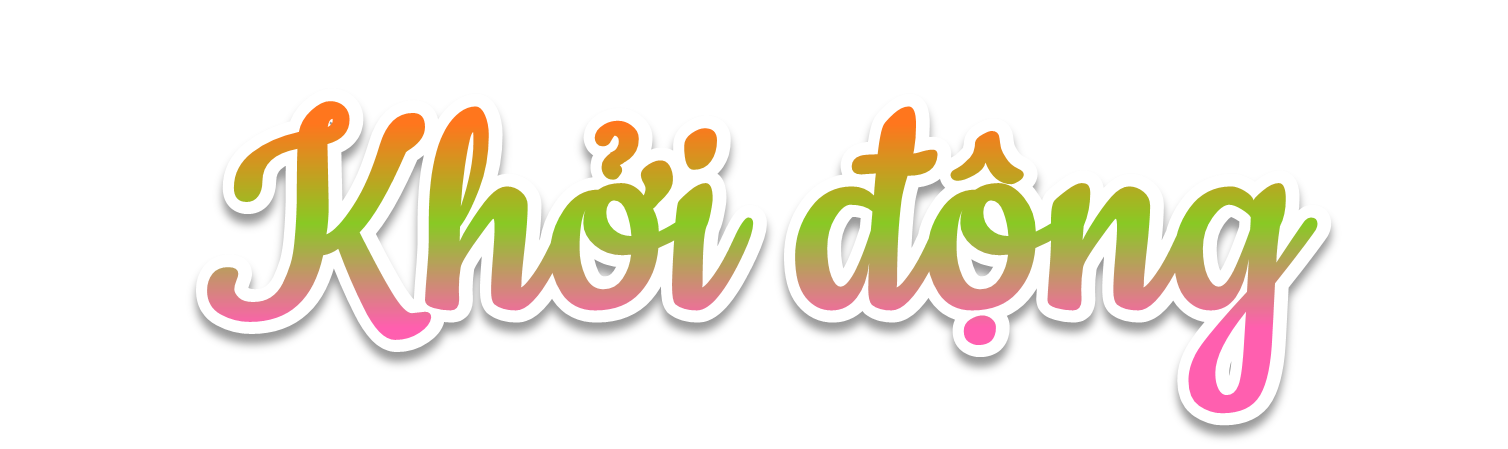 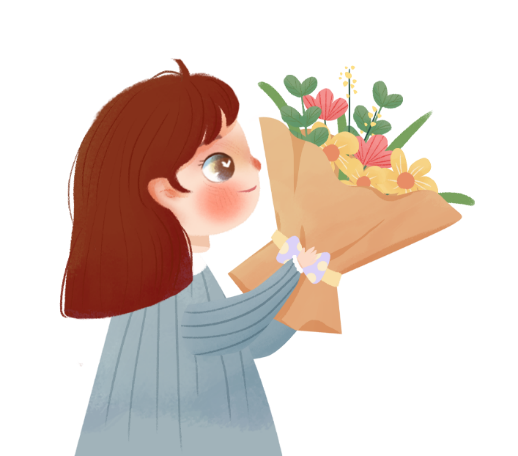 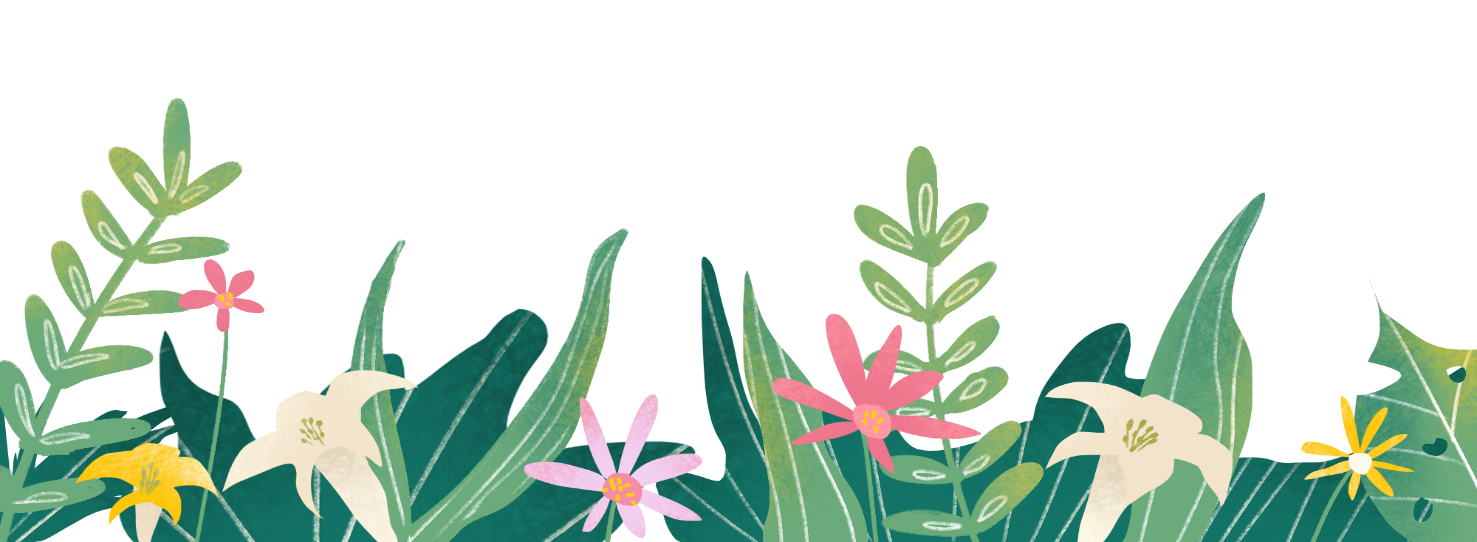 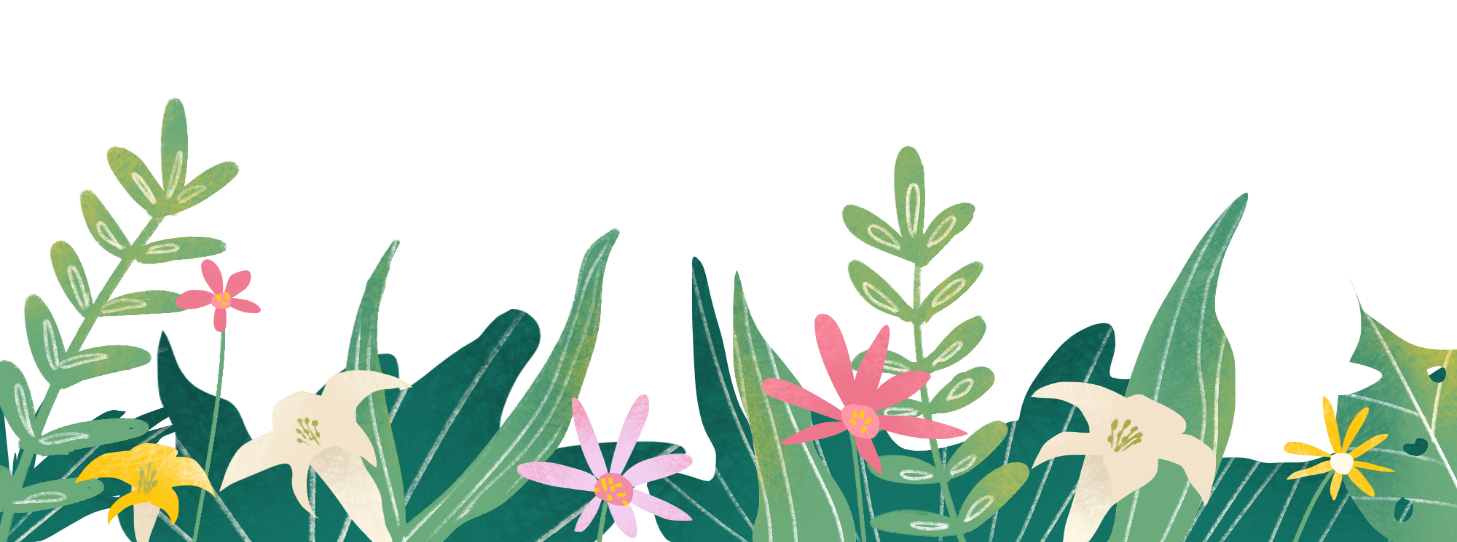 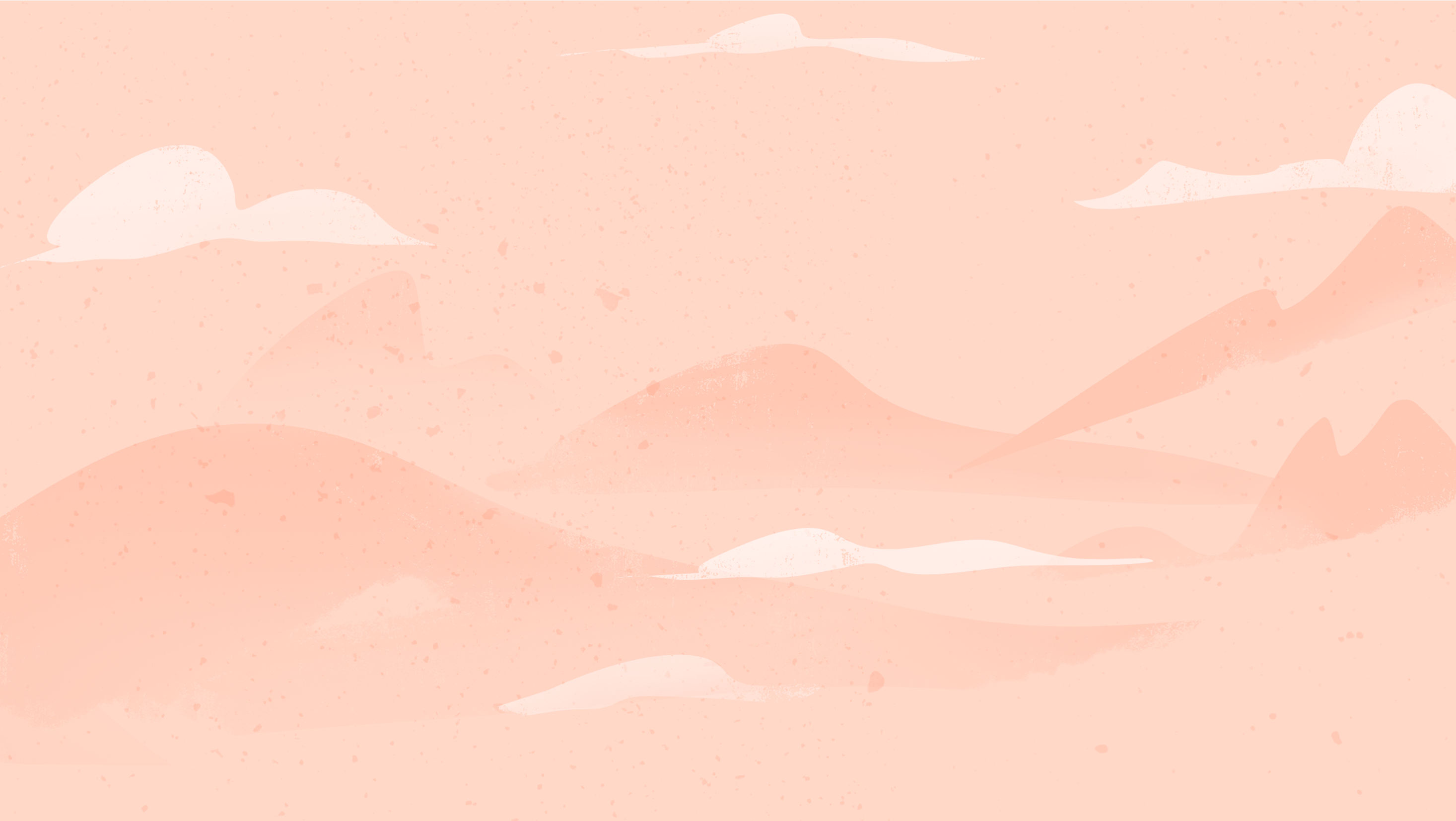 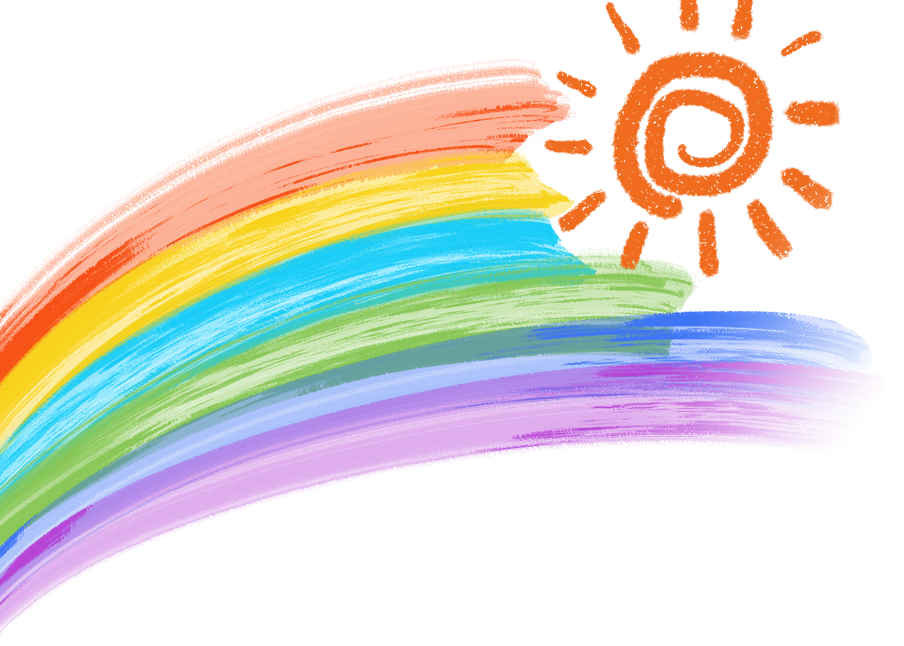 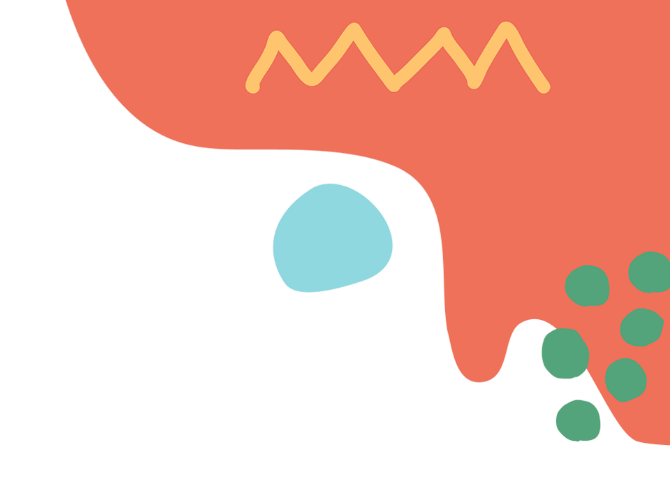 A
O
B
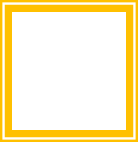 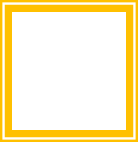 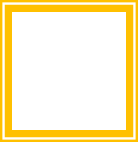 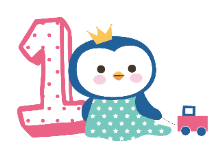 Góc vuông
Góc nhọn
Góc tù
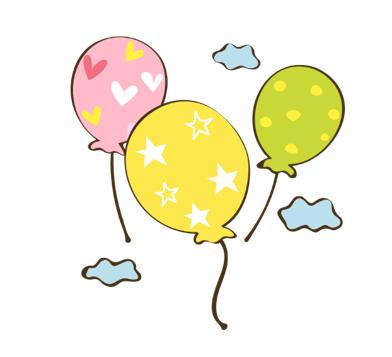 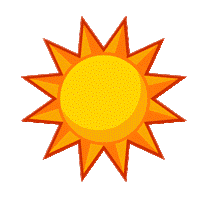 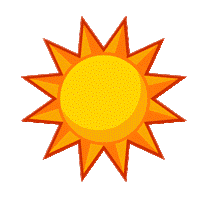 E
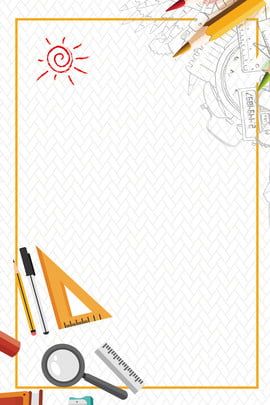 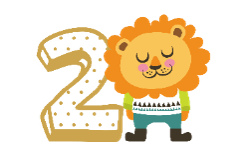 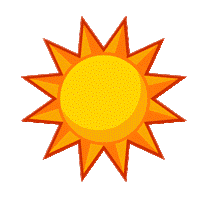 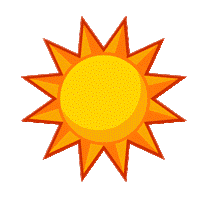 Nối
O
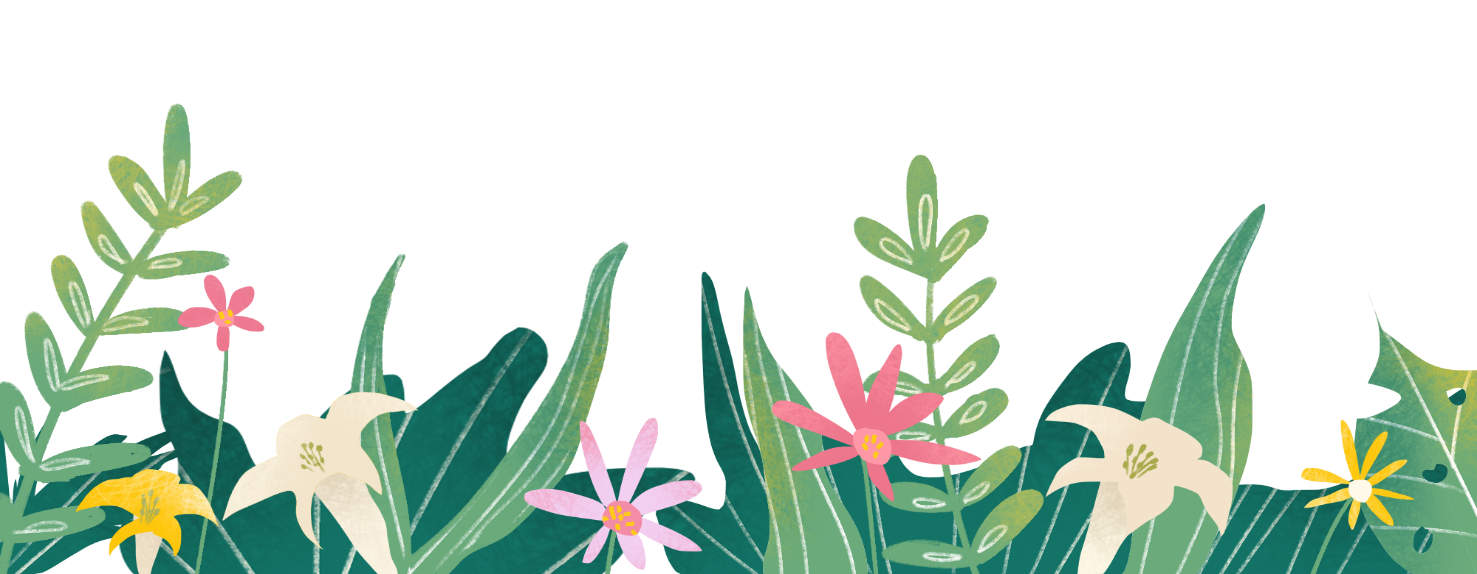 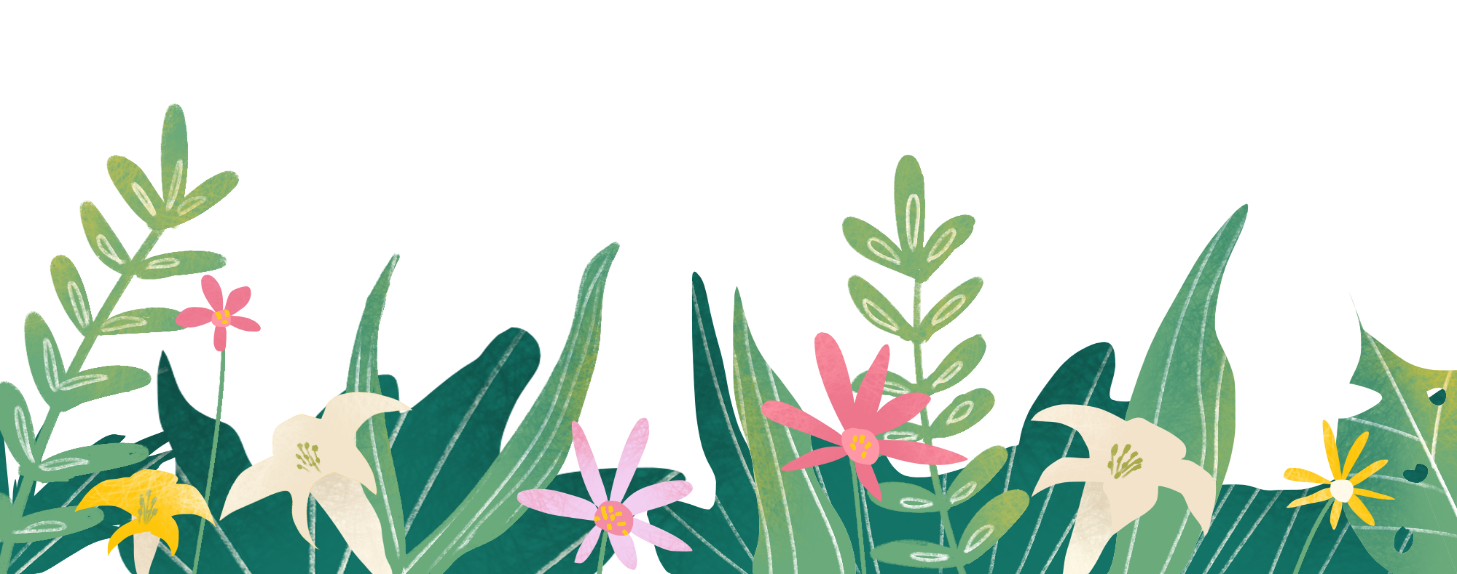 F
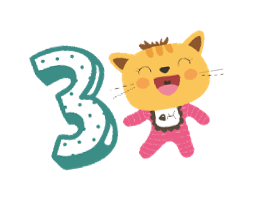 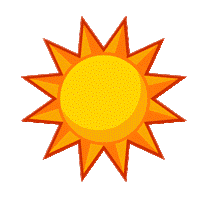 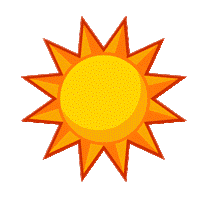 Các em hãy đoán xem, sau những mảnh ghép này
 là món đồ gì nhé!
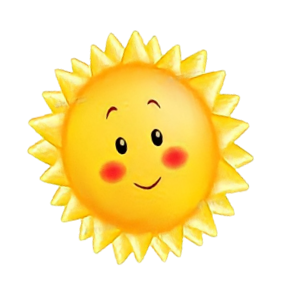 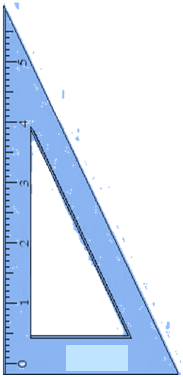 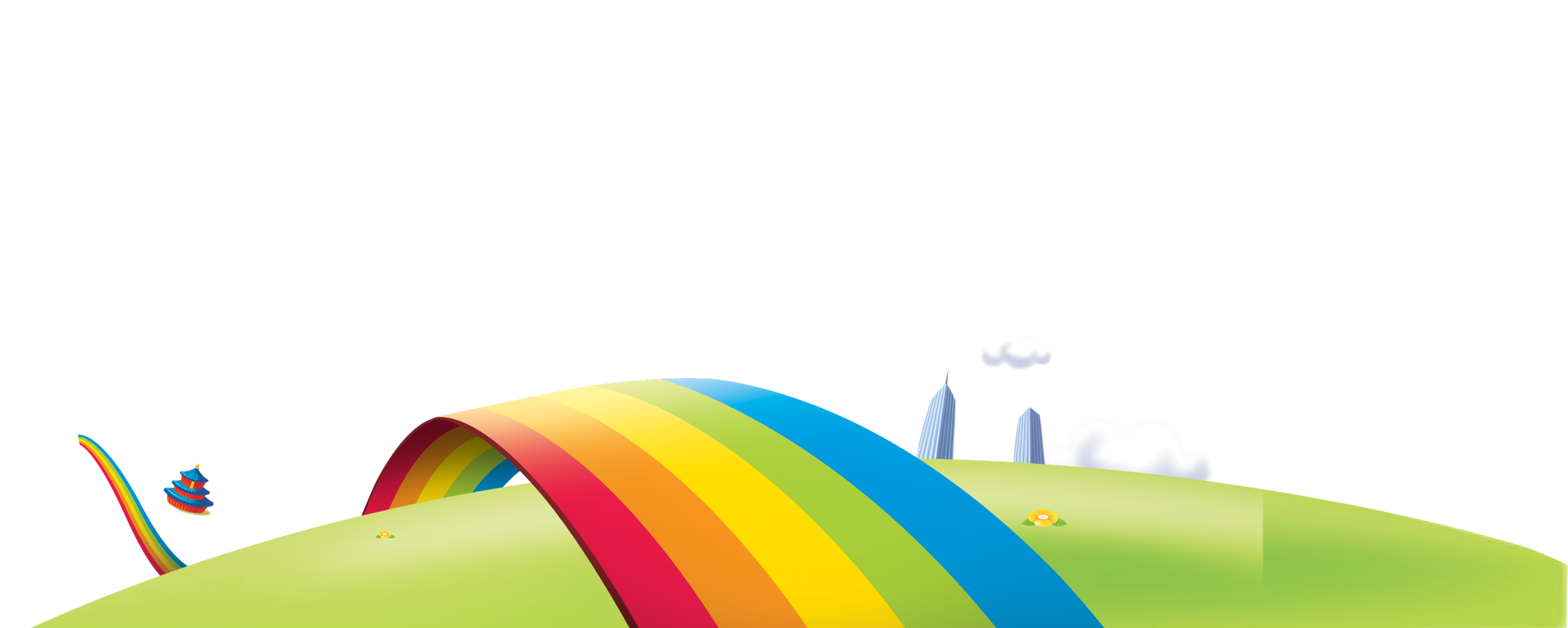 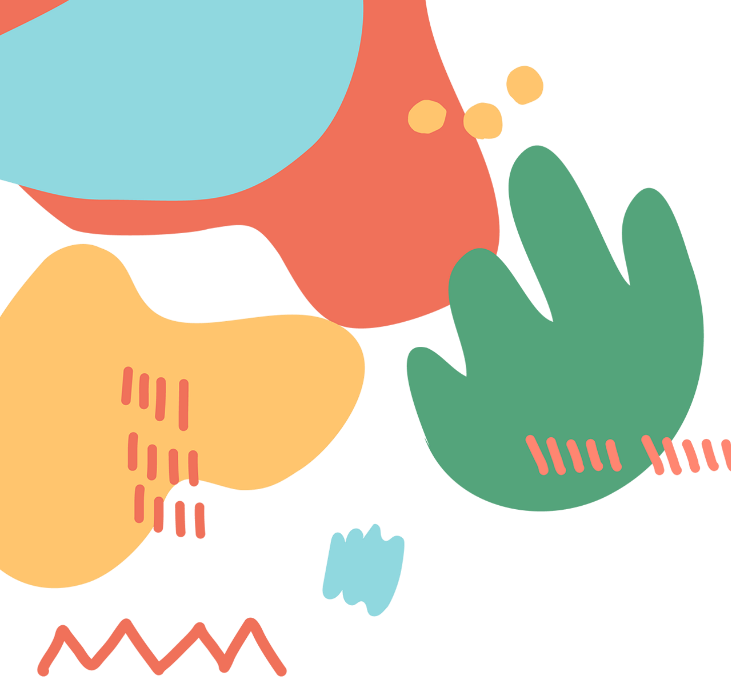 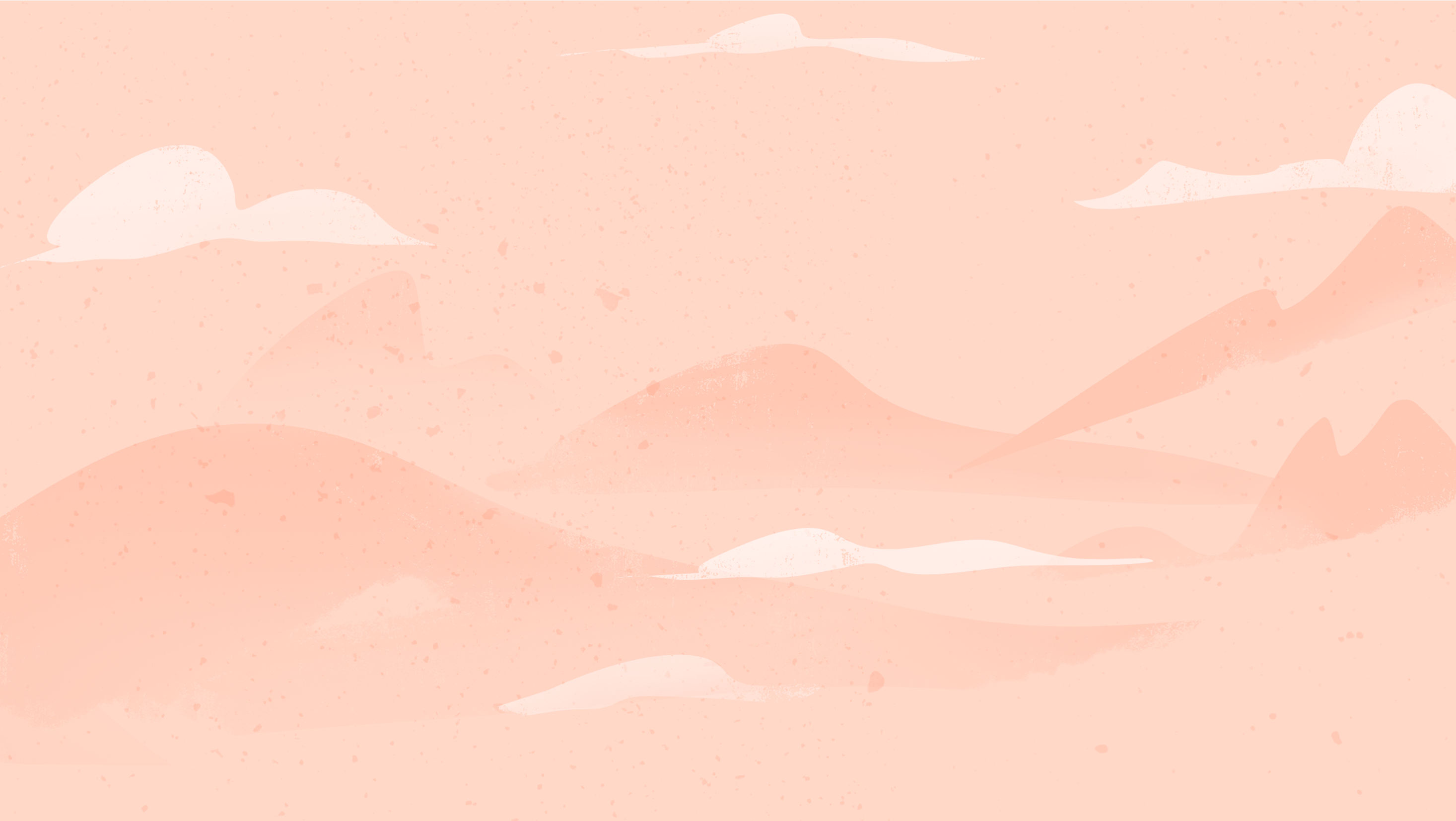 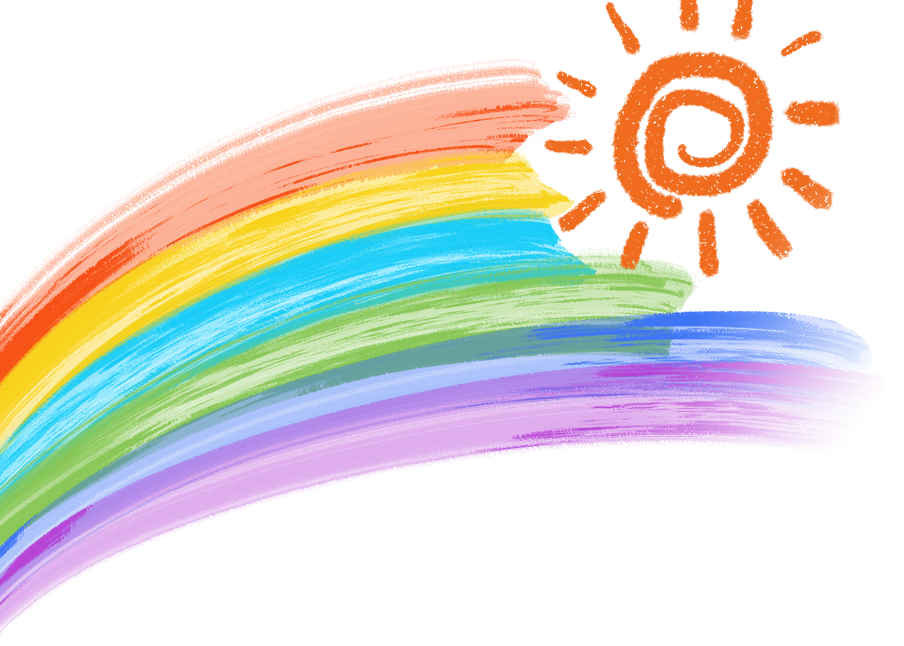 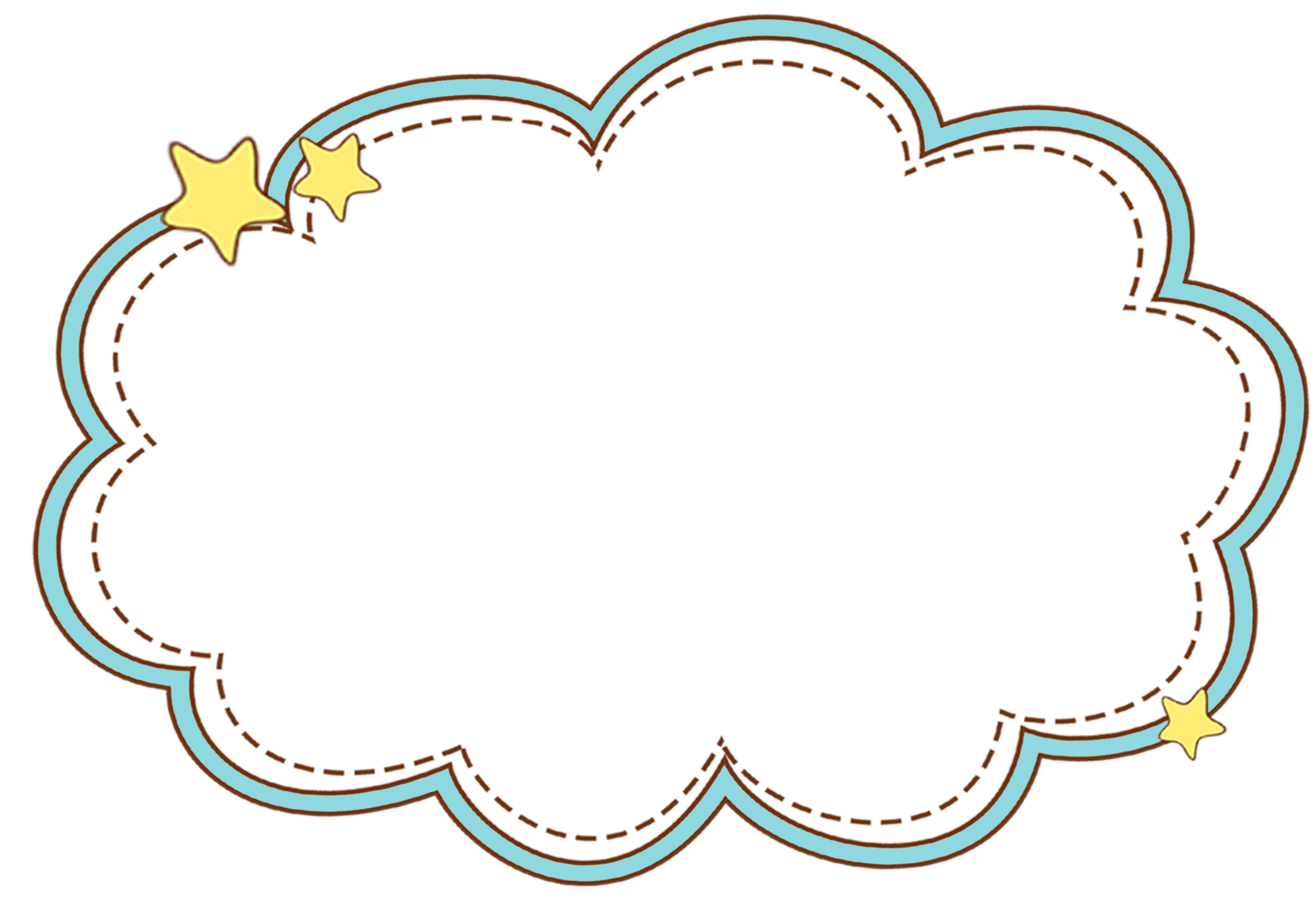 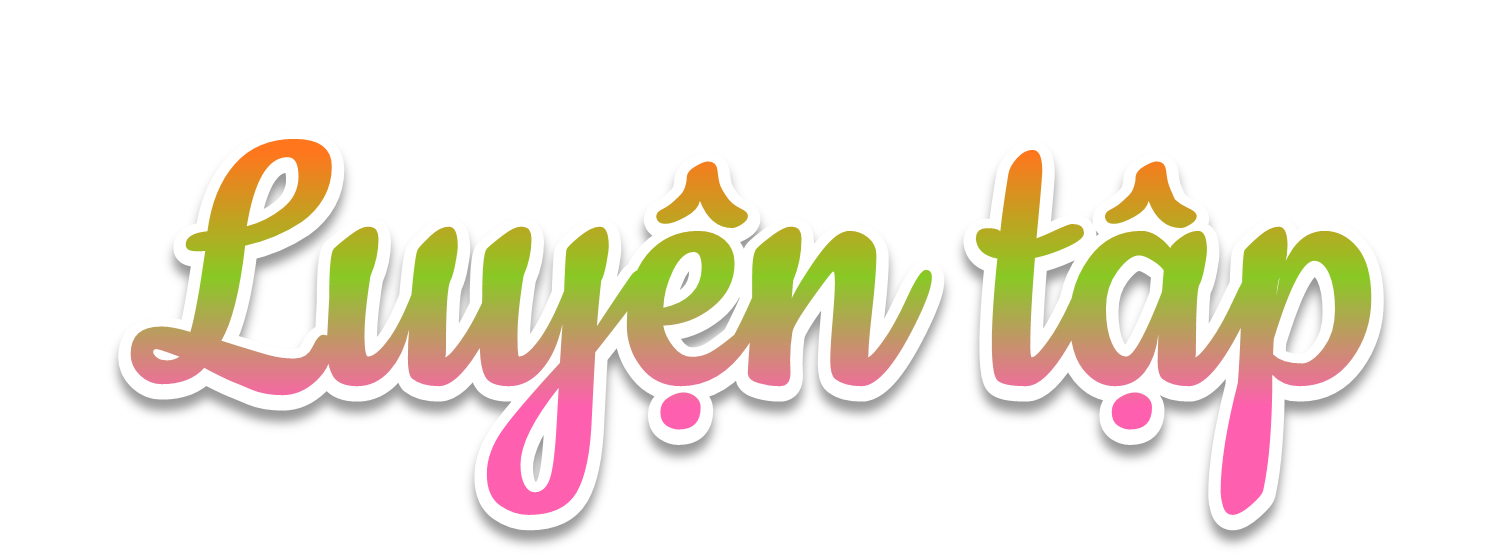 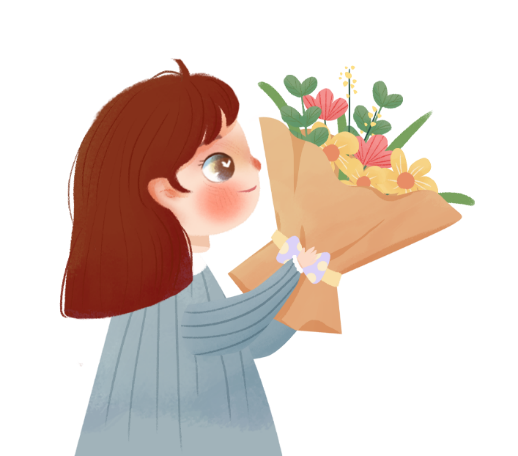 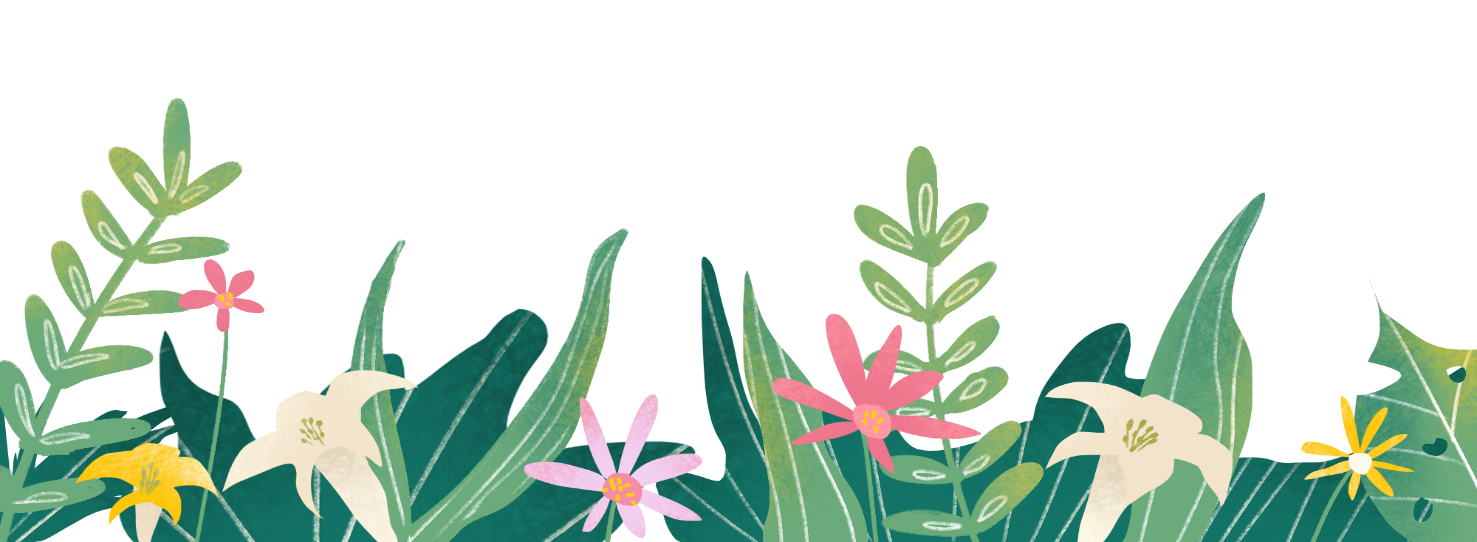 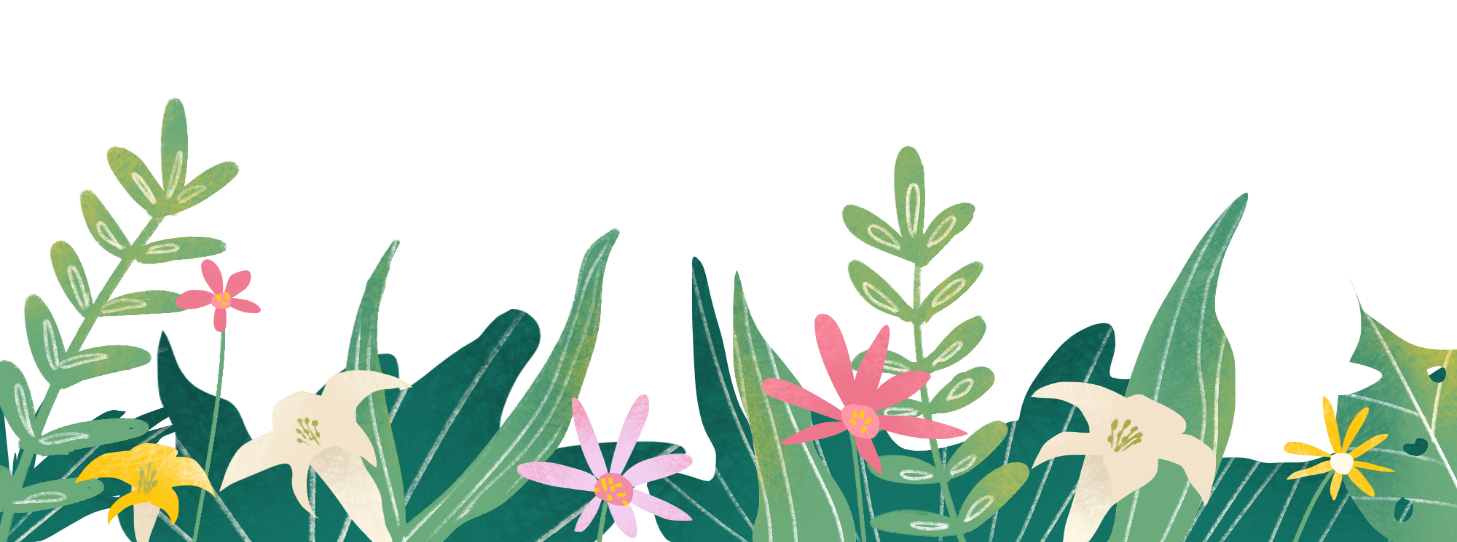 Lớp 4A muốn sử dụng các que gỗ để trang trí lớp học. Sau một buổi thảo luận, dự án "Khung tranh kỉ niệm" chính thức bắt đầu.
Bài 1: Trước tiên, để đặt được 2 que gỗ vuông góc với nhau, Rô-bốt hướng dẫn các bạn cách vẽ hai đường thẳng vuông góc.
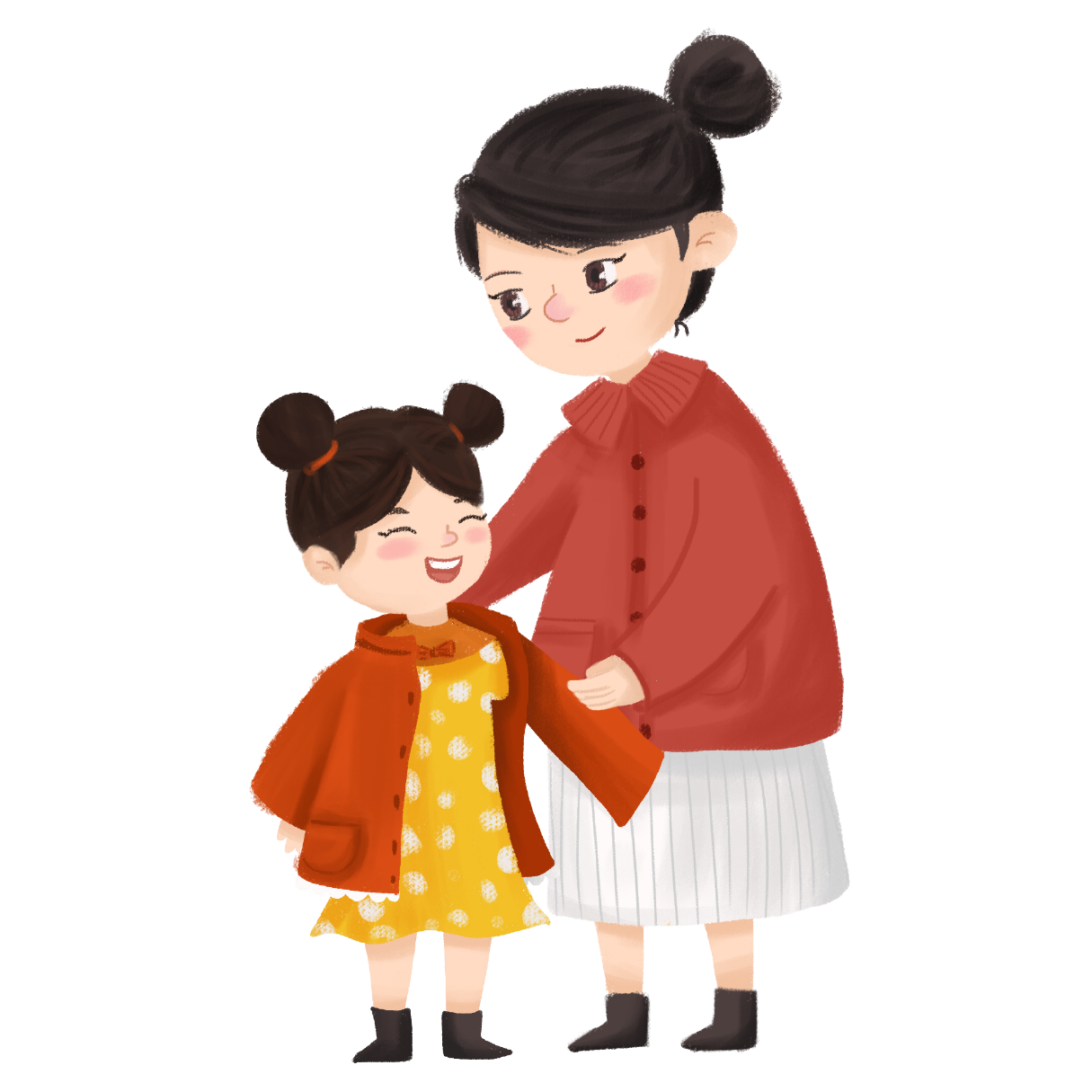 a)Vẽ đường thẳng CD đi qua điểm H và vuông góc với đường thẳng AB cho trước.
H
B
A
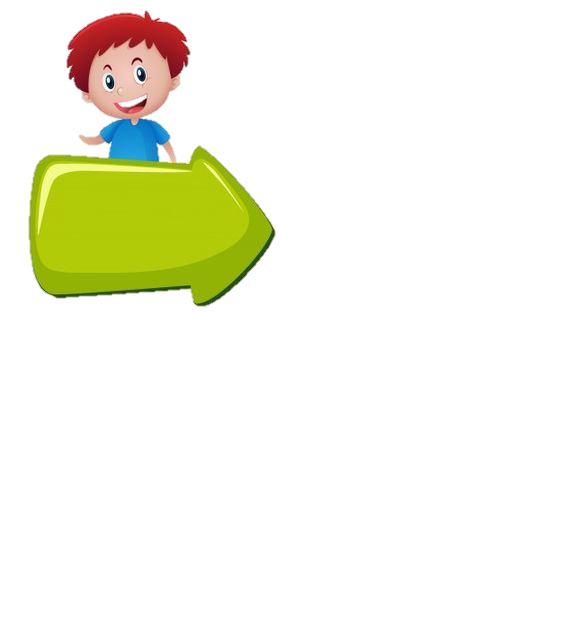 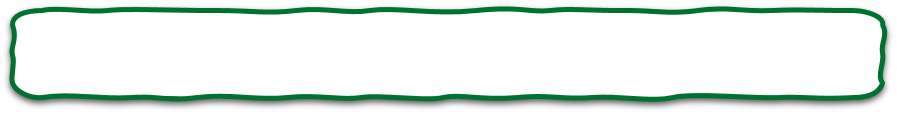 Điểm E ở trên đường thẳng AB
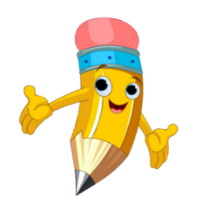 Bước 1: Đặt một cạnh góc vuông của ê ke trùng với đường thẳng AB và một cạnh góc vuông thứ gặp điểm H.
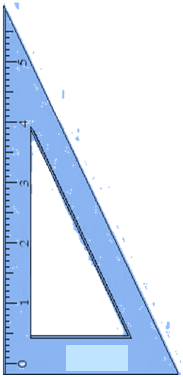 A
B
H
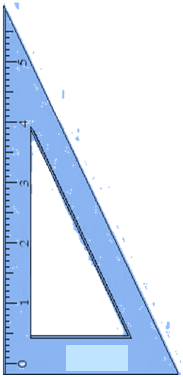 Bước 2: Vạch một đường thẳng theo cạnh vuông góc thứ hai của ê ke, ta được đường thẳng CD đi qua điểm H và vuông góc với đường thẳng AB
C
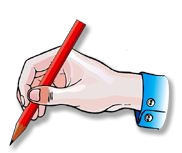 A
B
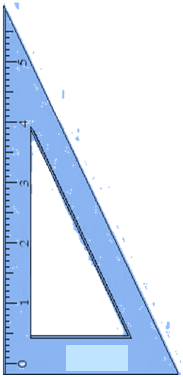 H
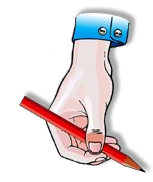 D
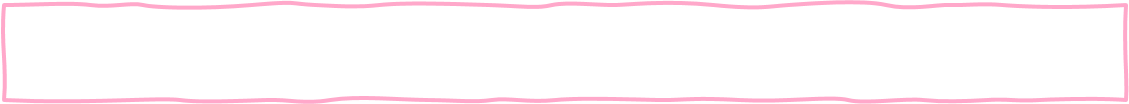 Điểm H ở trên đường thẳng AB
1
2
Đặt một cạnh góc vuông của ê ke trùng với đường thẳng AB và một cạnh góc vuông thứ gặp điểm H..
Vạch một đường thẳng theo cạnh vuông góc thứ hai của ê- ke và kéo dài, ta được đường thẳng CD đi qua điểm H và vuông góc với đường thẳng AB.
H
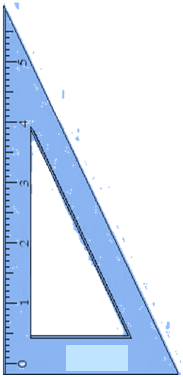 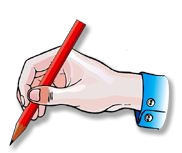 A
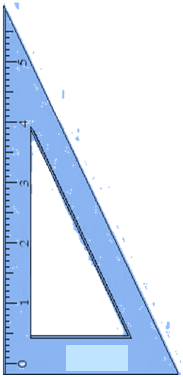 B
H
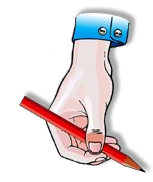 K
Vẽ đường thẳng CD đi qua điểm H và vuông góc với đường thẳng AB cho trước.
H
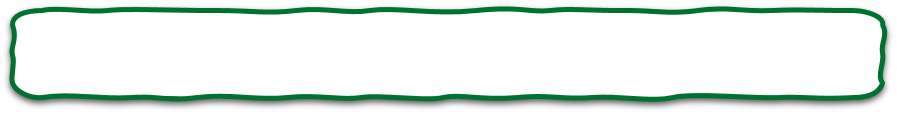 Điểm H ở ngoài đường thẳng AB
B
A
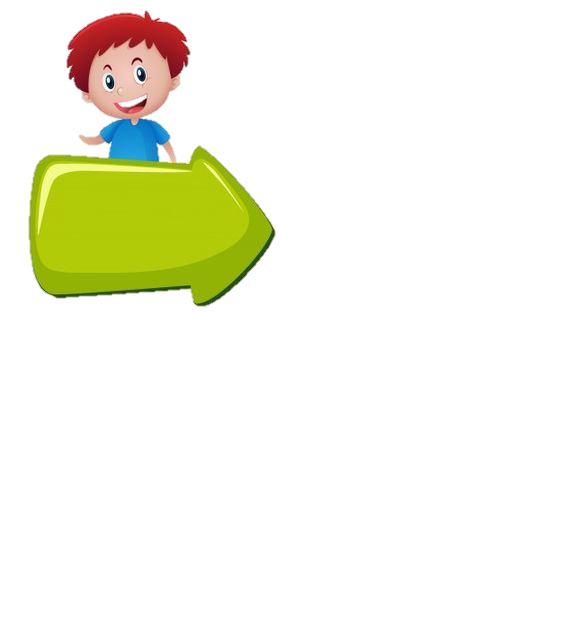 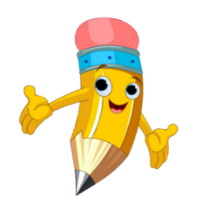 Bước 1: Đặt một cạnh góc vuông của ê ke trùng với đường thẳng AB và một cạnh góc vuông thứ gặp điểm H.
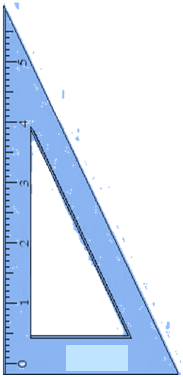 H
B
A
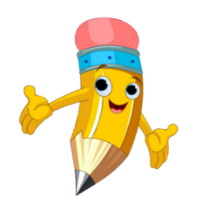 Bước 2: Vạch một đường thẳng theo cạnh vuông góc thứ hai của ê ke, ta được đường thẳng CD đi qua điểm H và vuông góc với đường thẳng AB
C
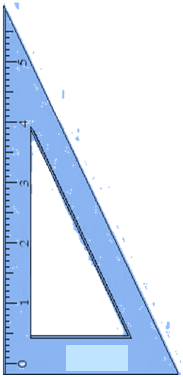 H
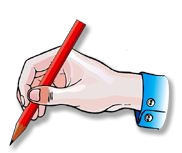 A
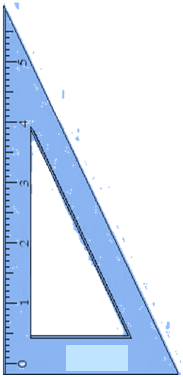 B
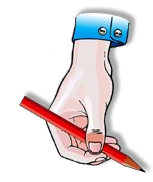 D
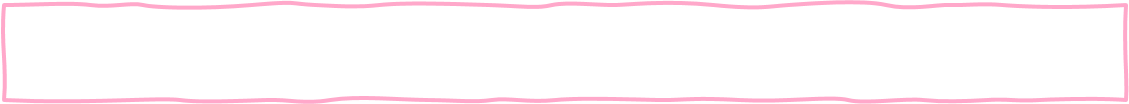 Điểm H ở ngoài đường thẳng AB
1
2
Đặt một cạnh góc vuông của ê ke trùng với đường thẳng AB và một cạnh góc vuông thứ gặp điểm H..
Vạch một đường thẳng theo cạnh vuông góc thứ hai của ê ke và kéo dài, ta được đường thẳng CD đi qua điểm H và vuông góc với đường thẳng AB.
C
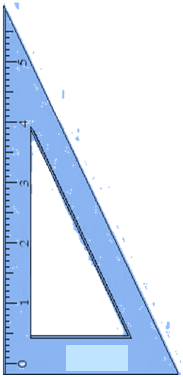 H
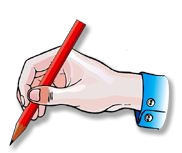 A
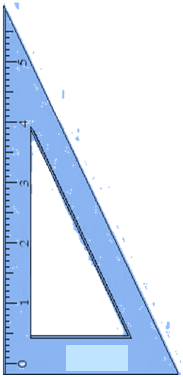 B
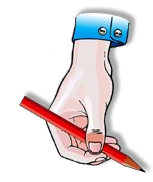 D
b) Vẽ đường thẳng HK đi qua điểm M và vuông góc với đường thẳng CD trong từng trường hợp sau:
H
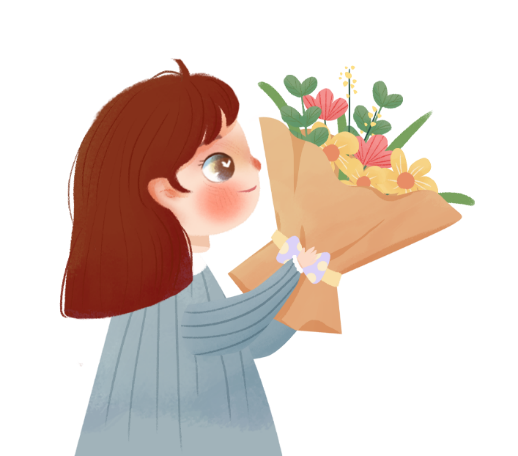 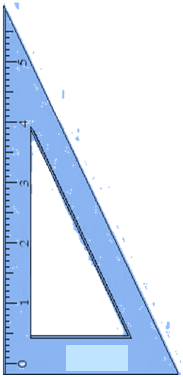 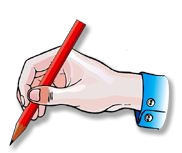 C
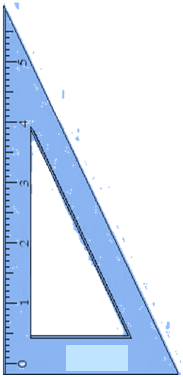 D
M
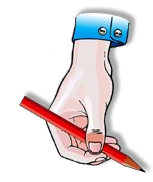 K
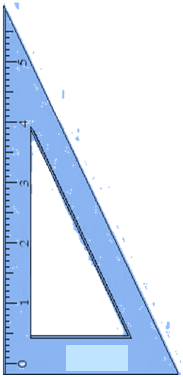 D
H
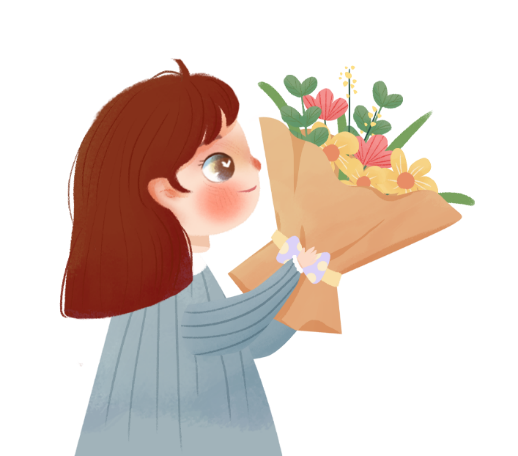 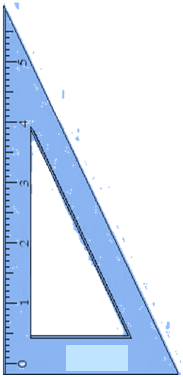 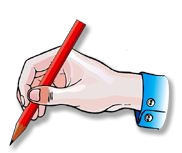 C
K
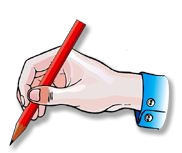 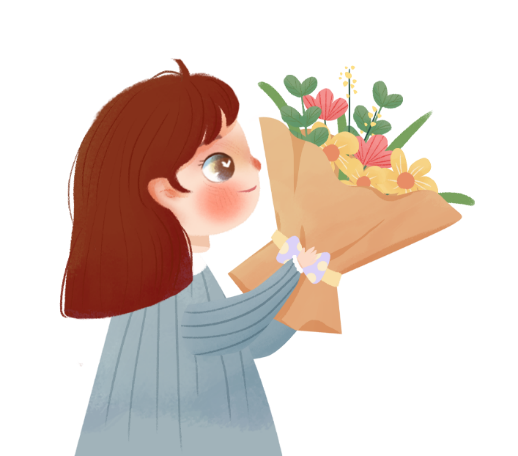 C
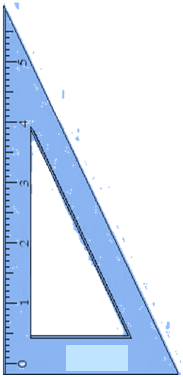 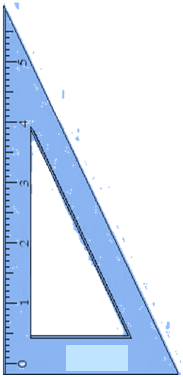 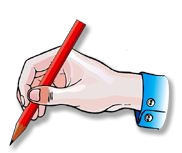 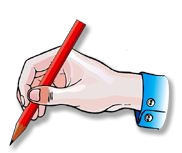 K
M
H
D
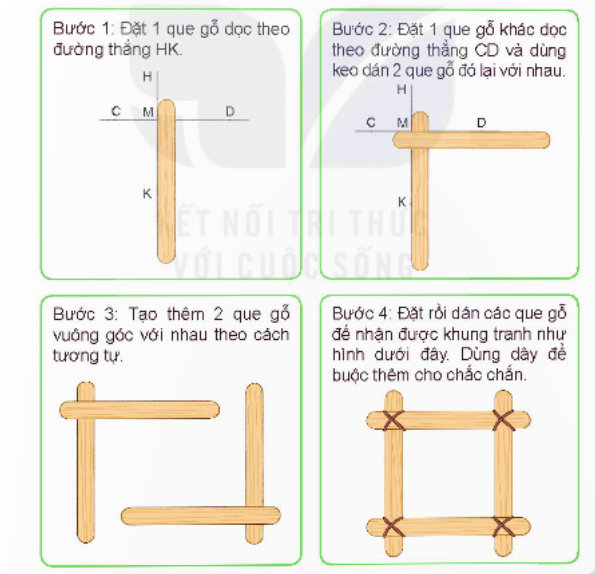 Bài 2
a) Sử dụng hình ảnh vừa vẽ và một số dụng cụ (que gỗ, keo dán, dây) để tạo khung tranh đơn giản.
b) Hãy cùng sáng tạo và trang trí cho những khung tranh của chúng mình nhé!
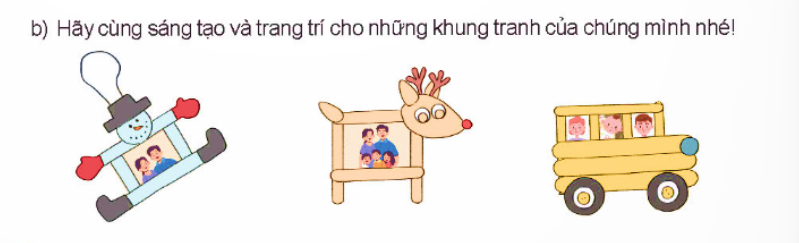 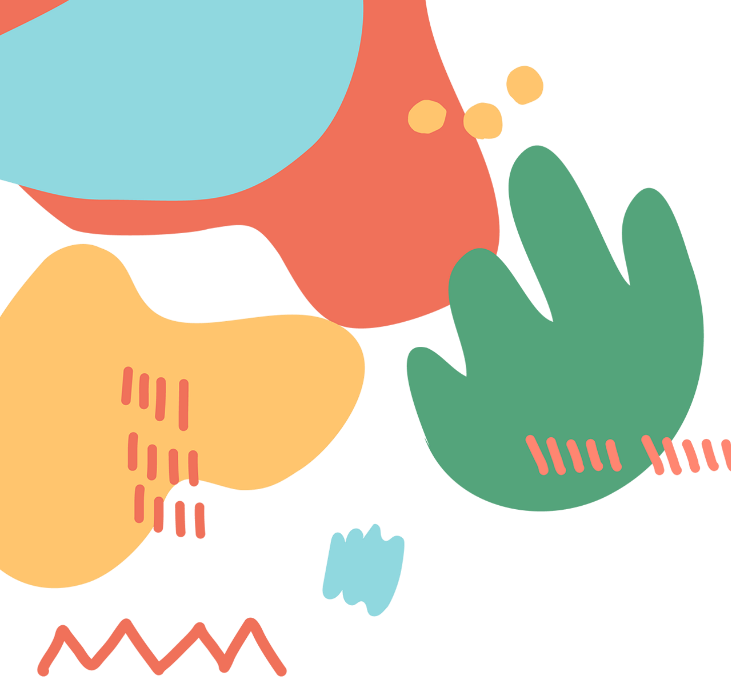 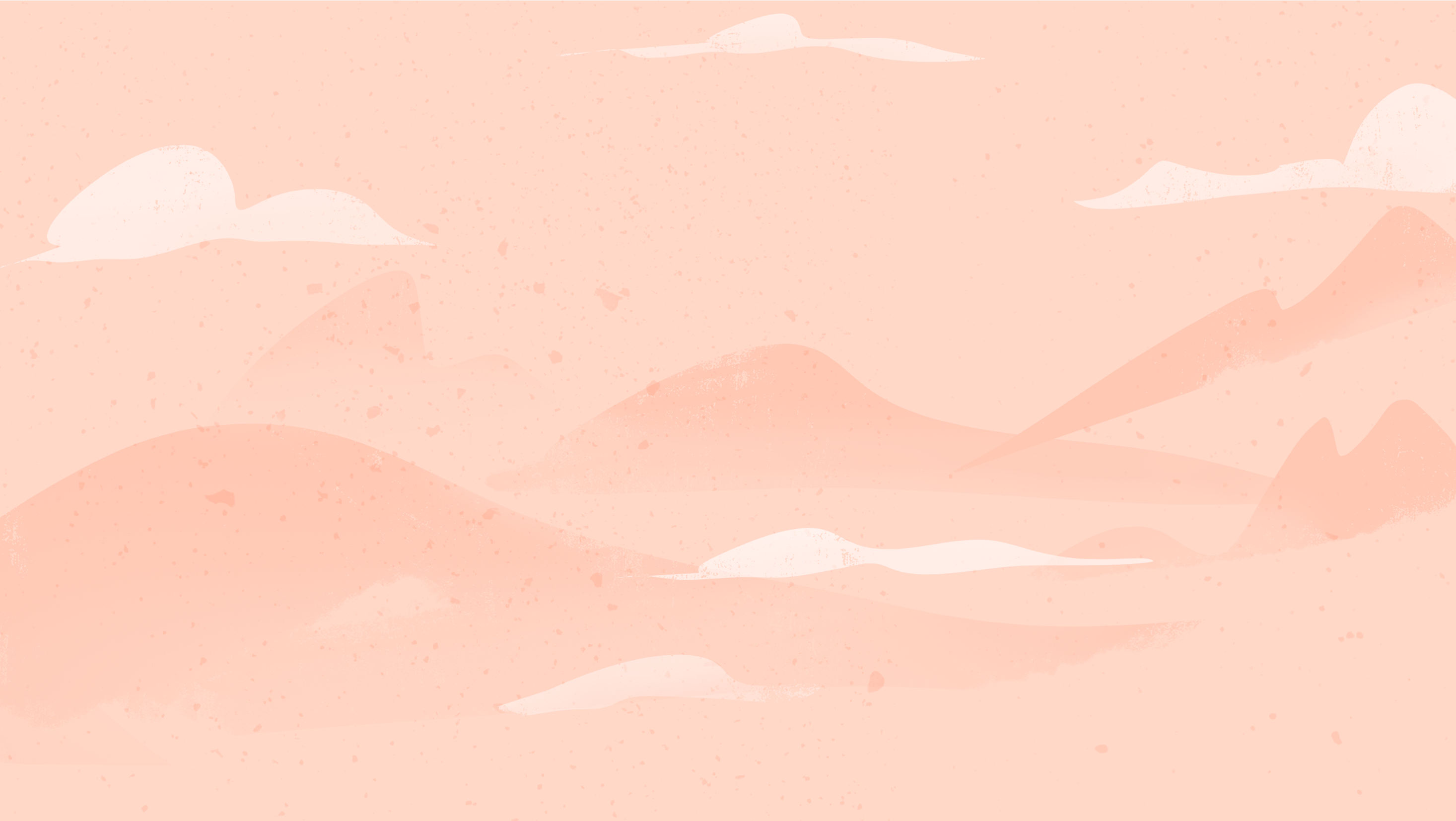 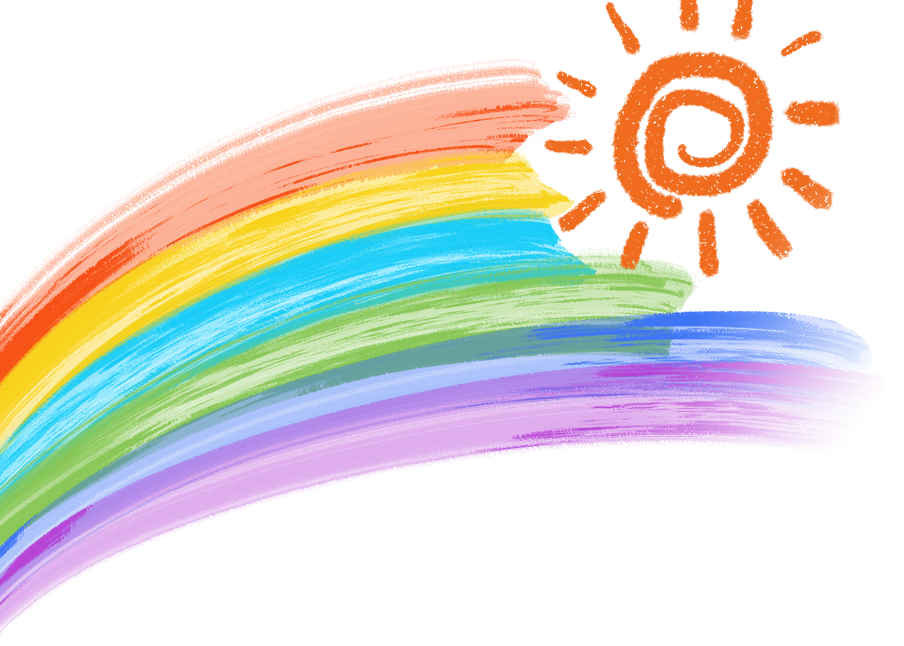 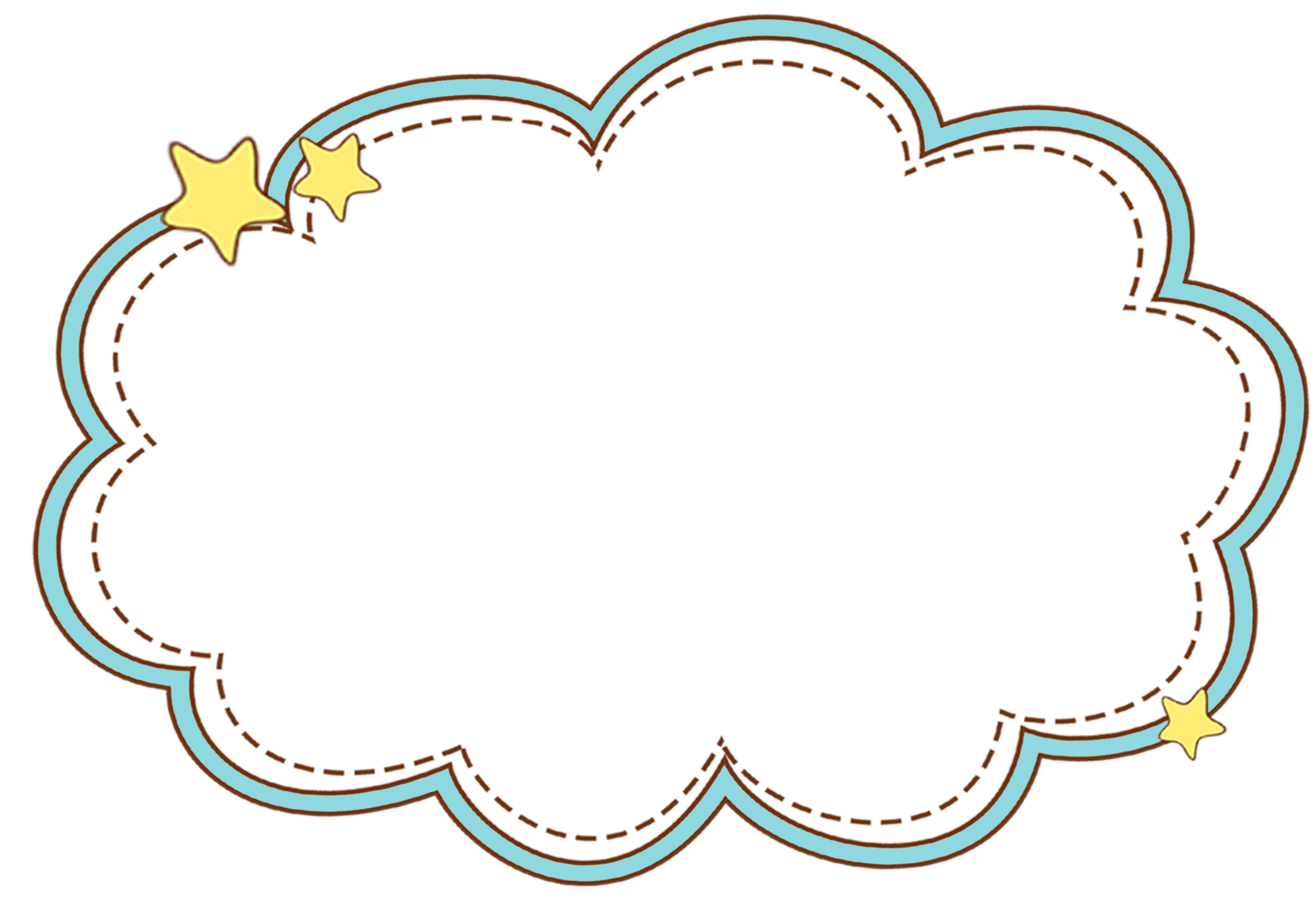 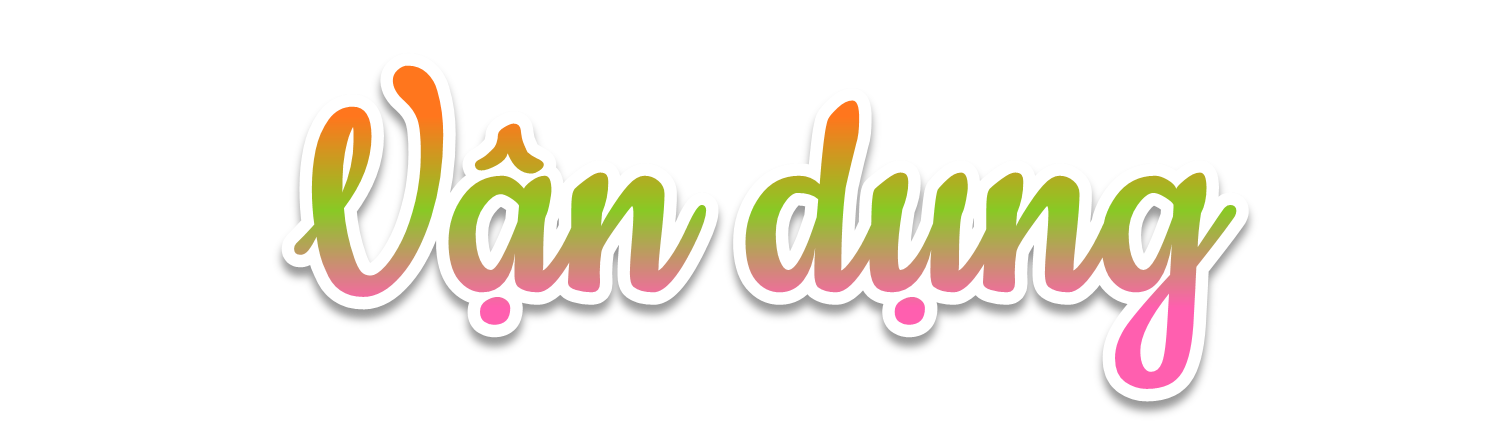 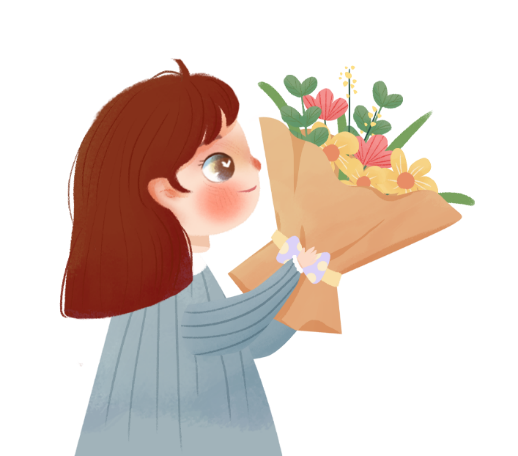 Vận dụng bài học hôm nay để tạo ra các đồ vật trang trí cho căn phòng của em nhé!
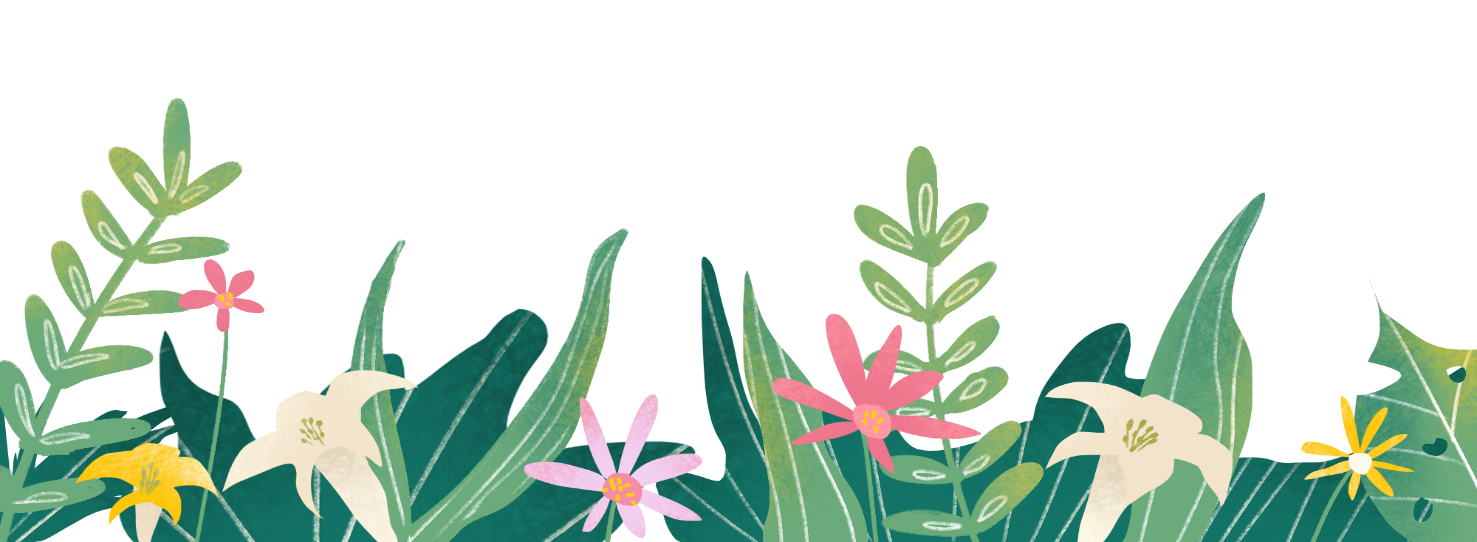 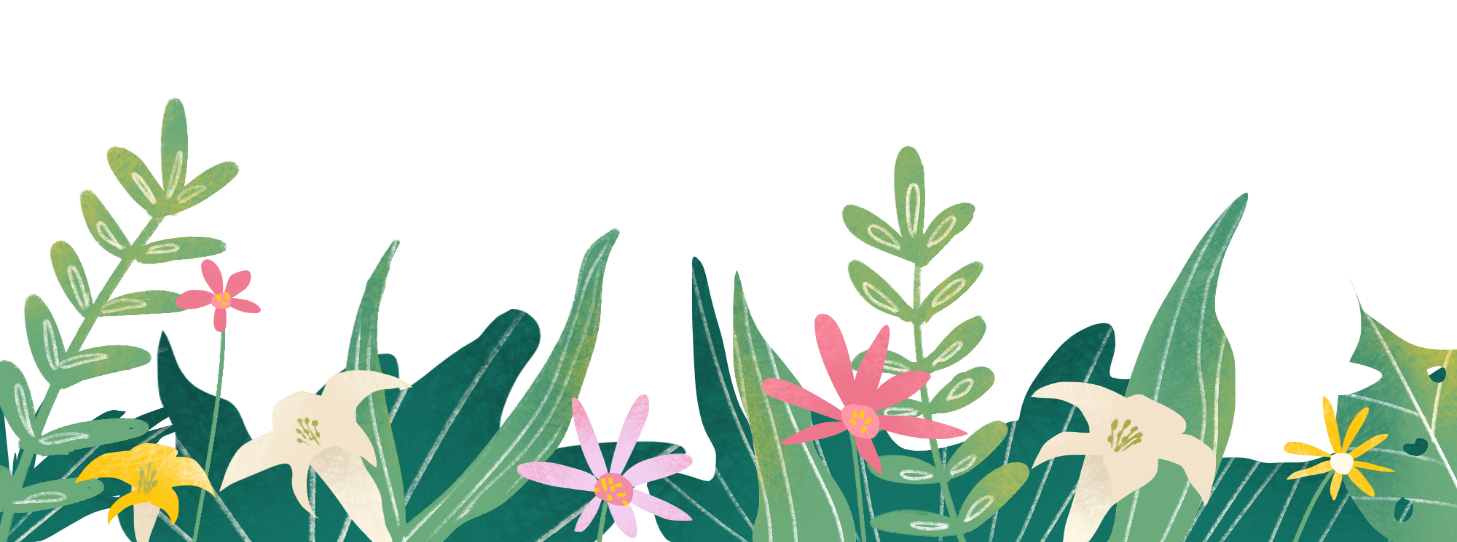 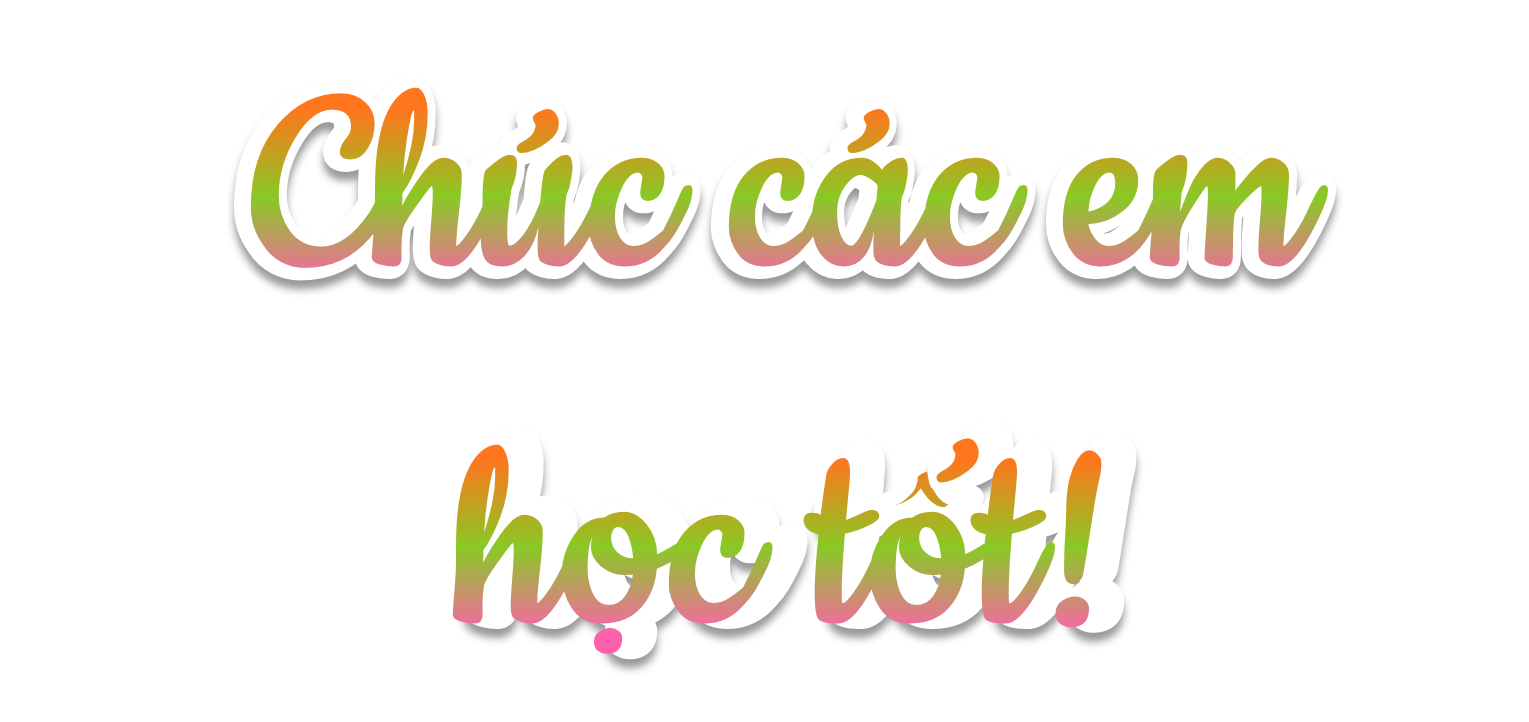 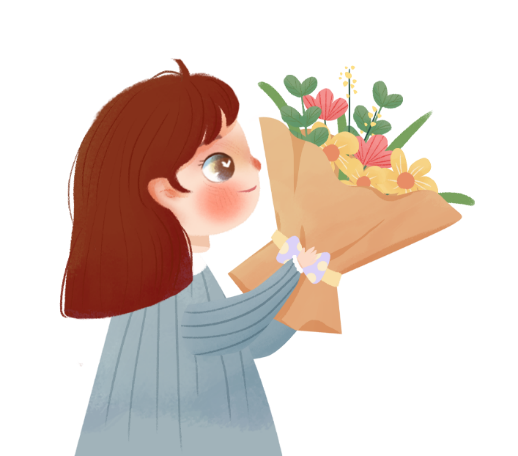 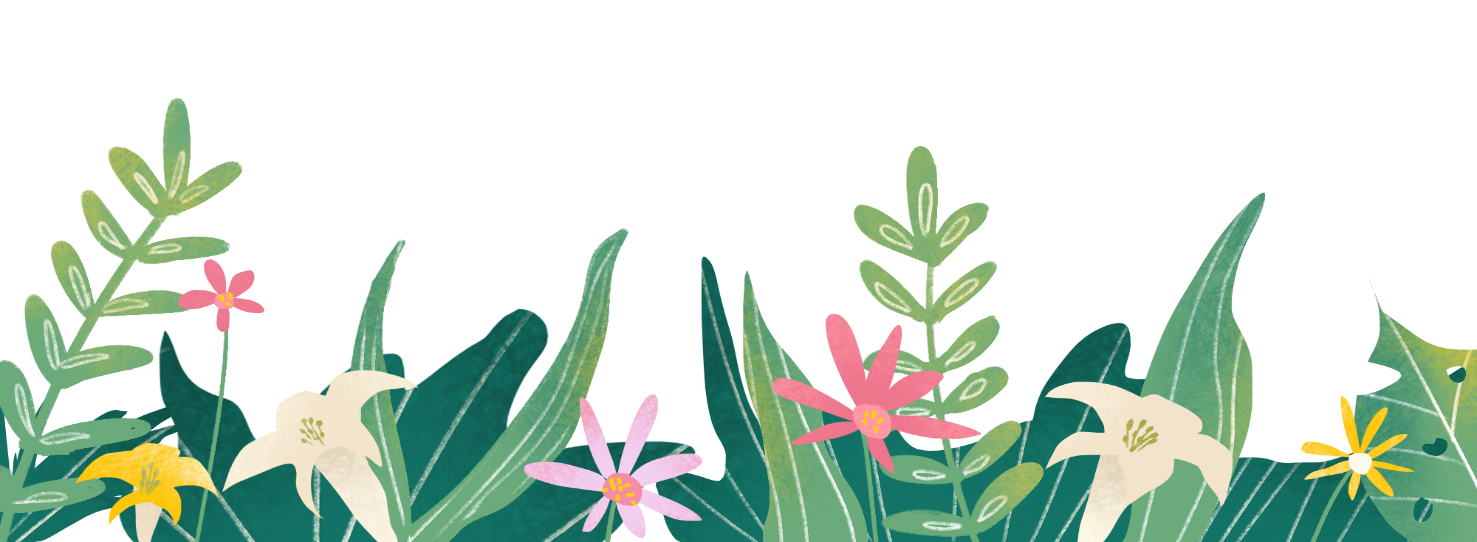 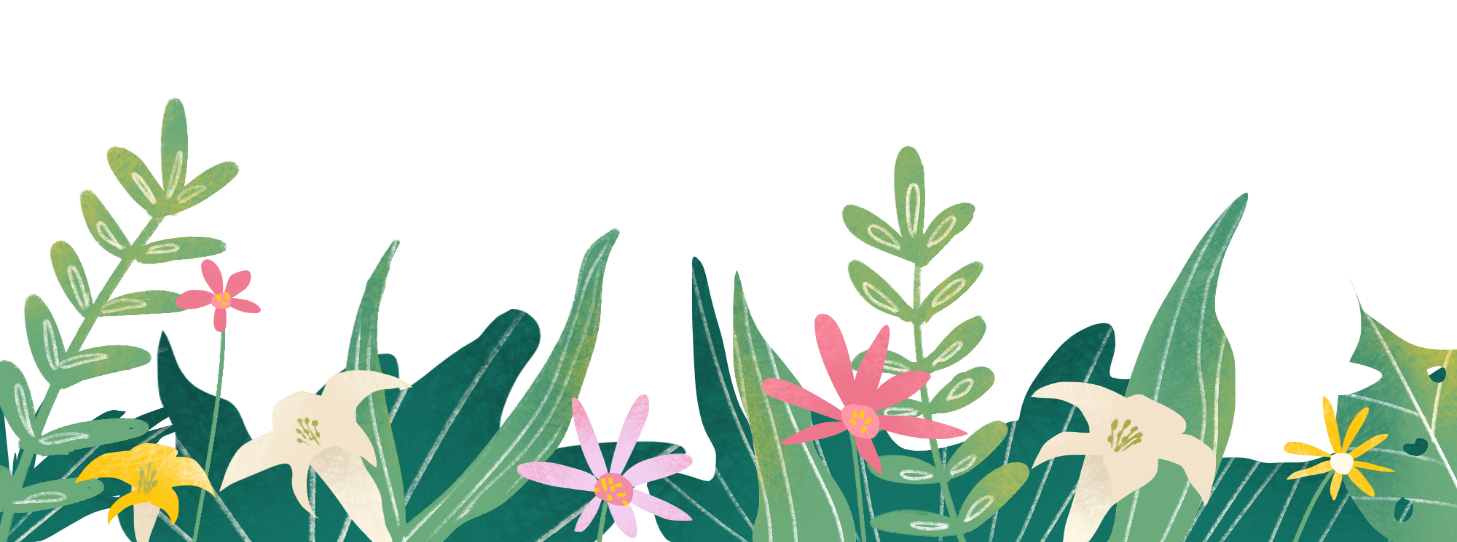